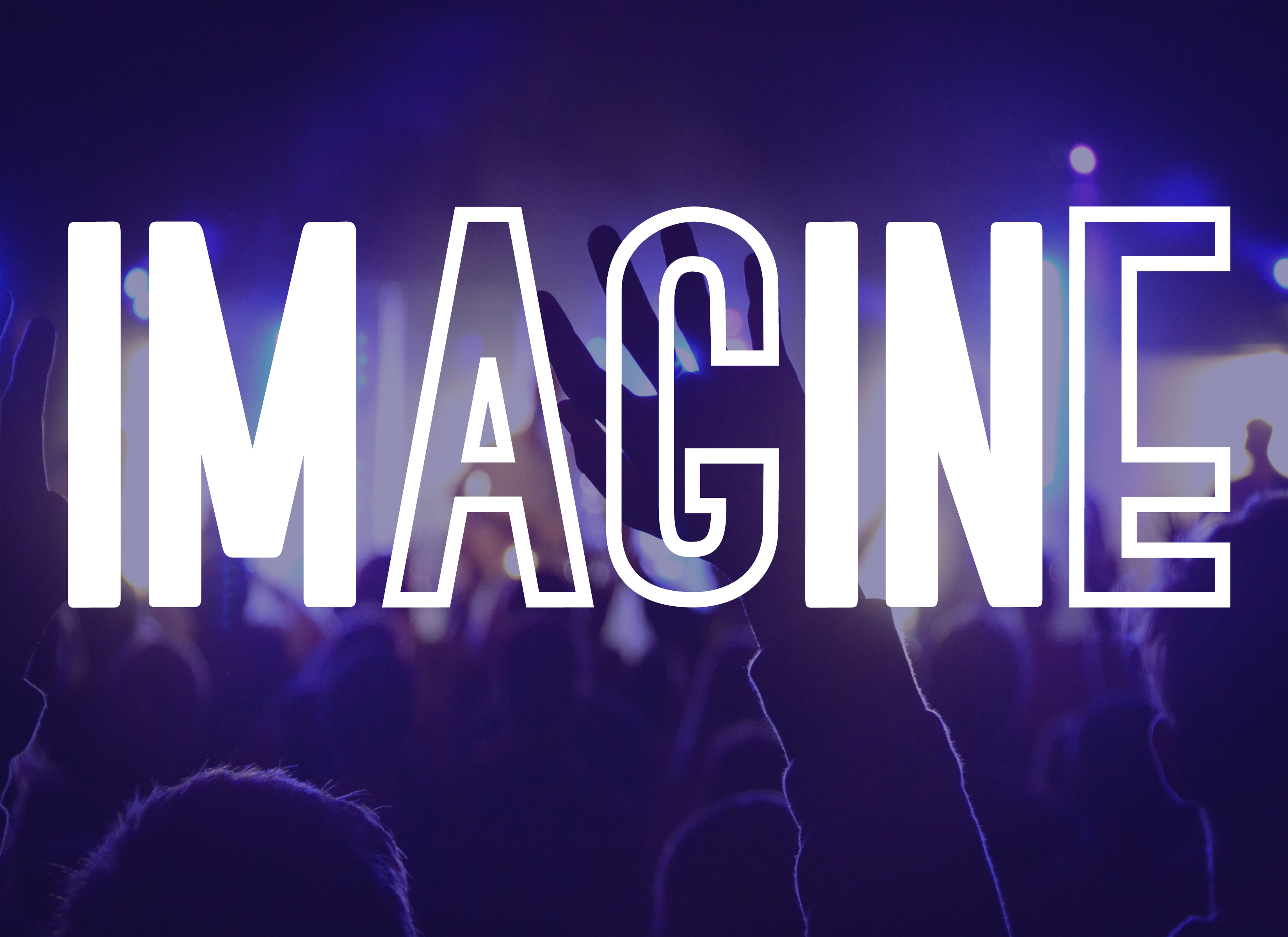 The Call Of Moses
Exodus 3:8
“So I have come down to deliver them out of the hand of the Egyptians, and to bring them up from that land to a good and large land, to a land flowing with milk and honey,…”
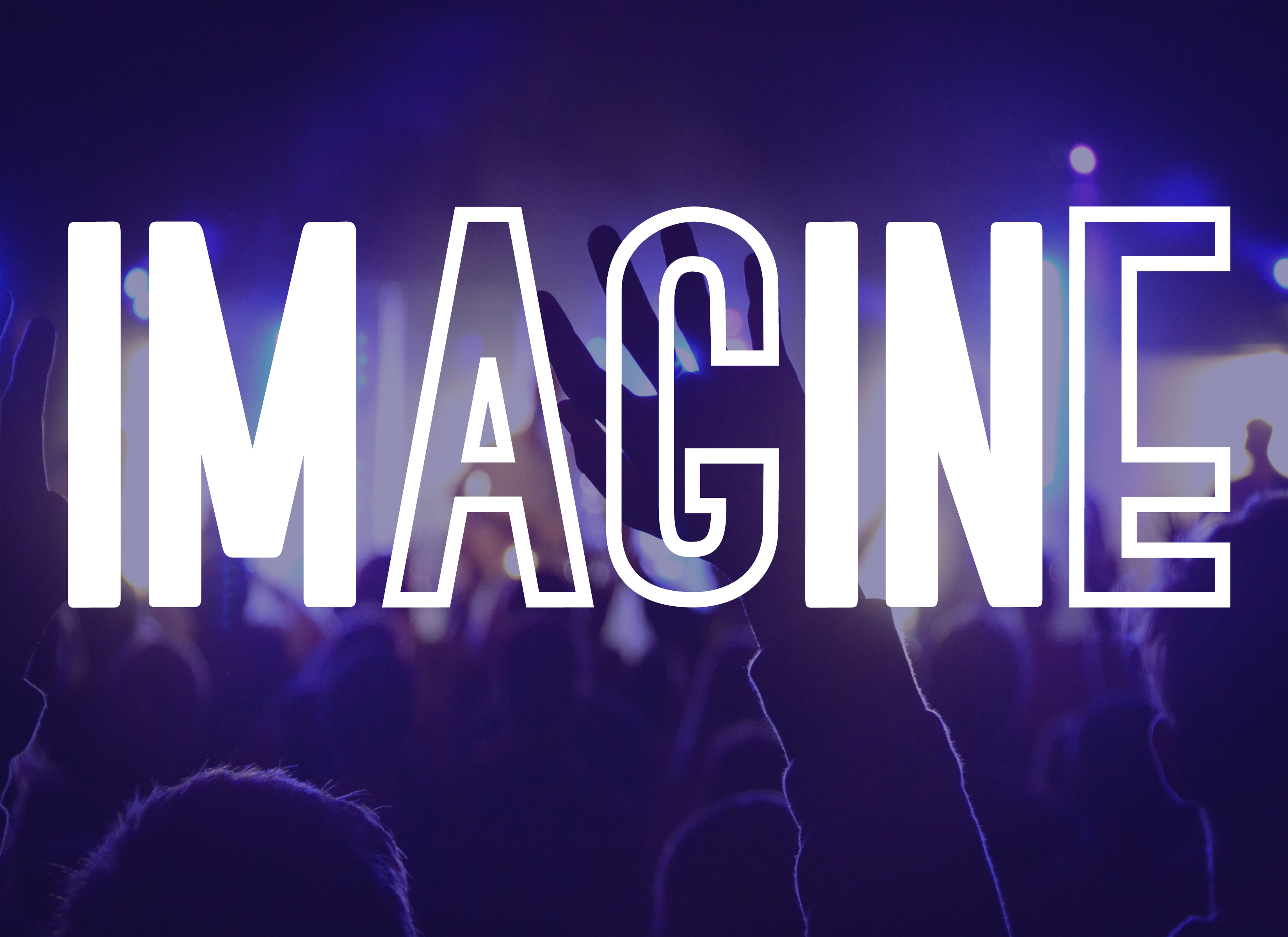 Moses had to get the people to picture in their hearts that there was more for them. IMAGINE
MUCH MORE!!!
Moses had to inspire the people of God with a preferred future.
So Inspired that they would be willing to change 
everything.
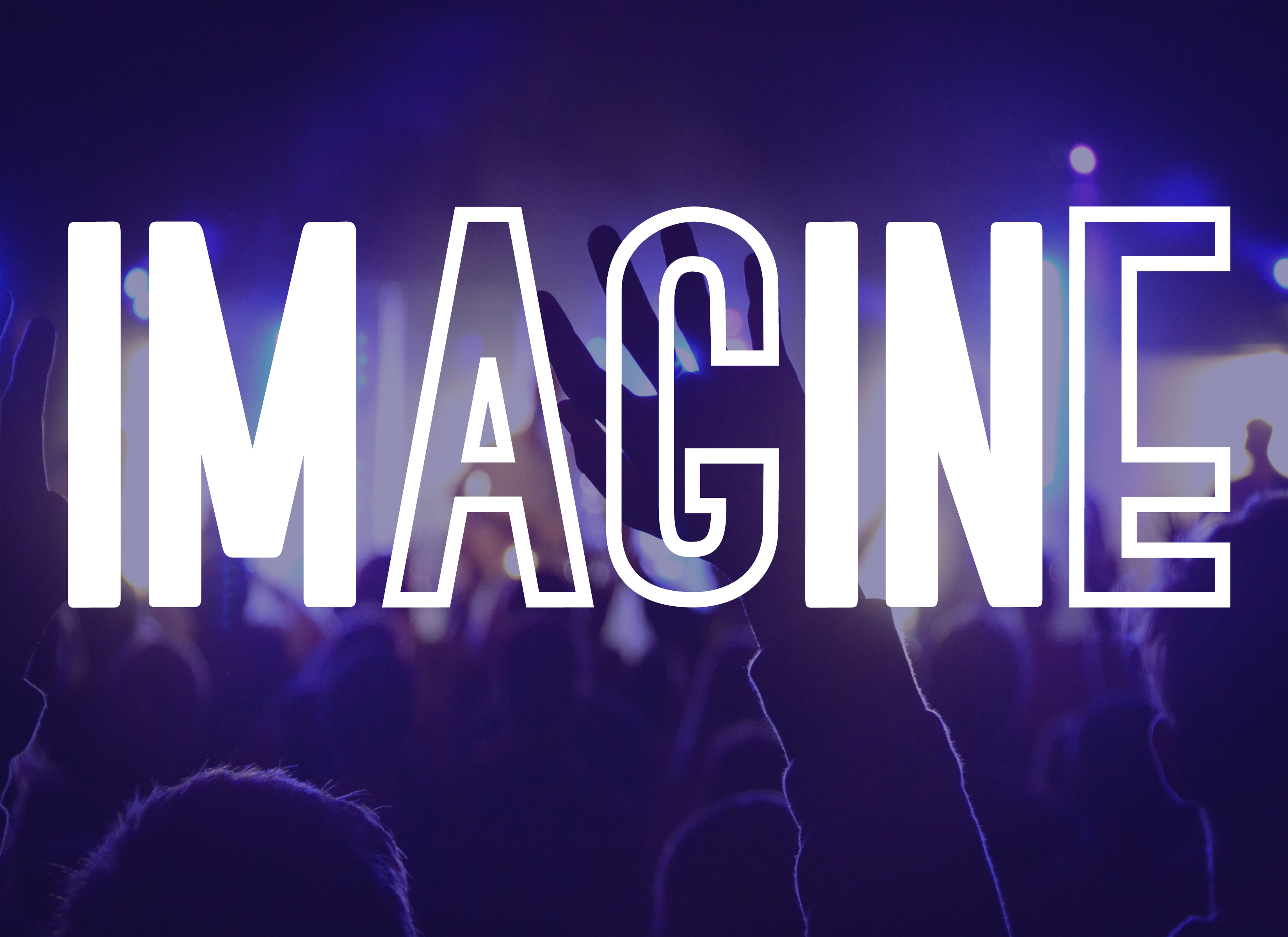 Moses was a type of Christ.
Called to redeem God’s people from slavery and lead them into God’s promise.
A company of slaves turned into a redeemed community.Children of God ready to invade the impossible and possess 
the promises of God.
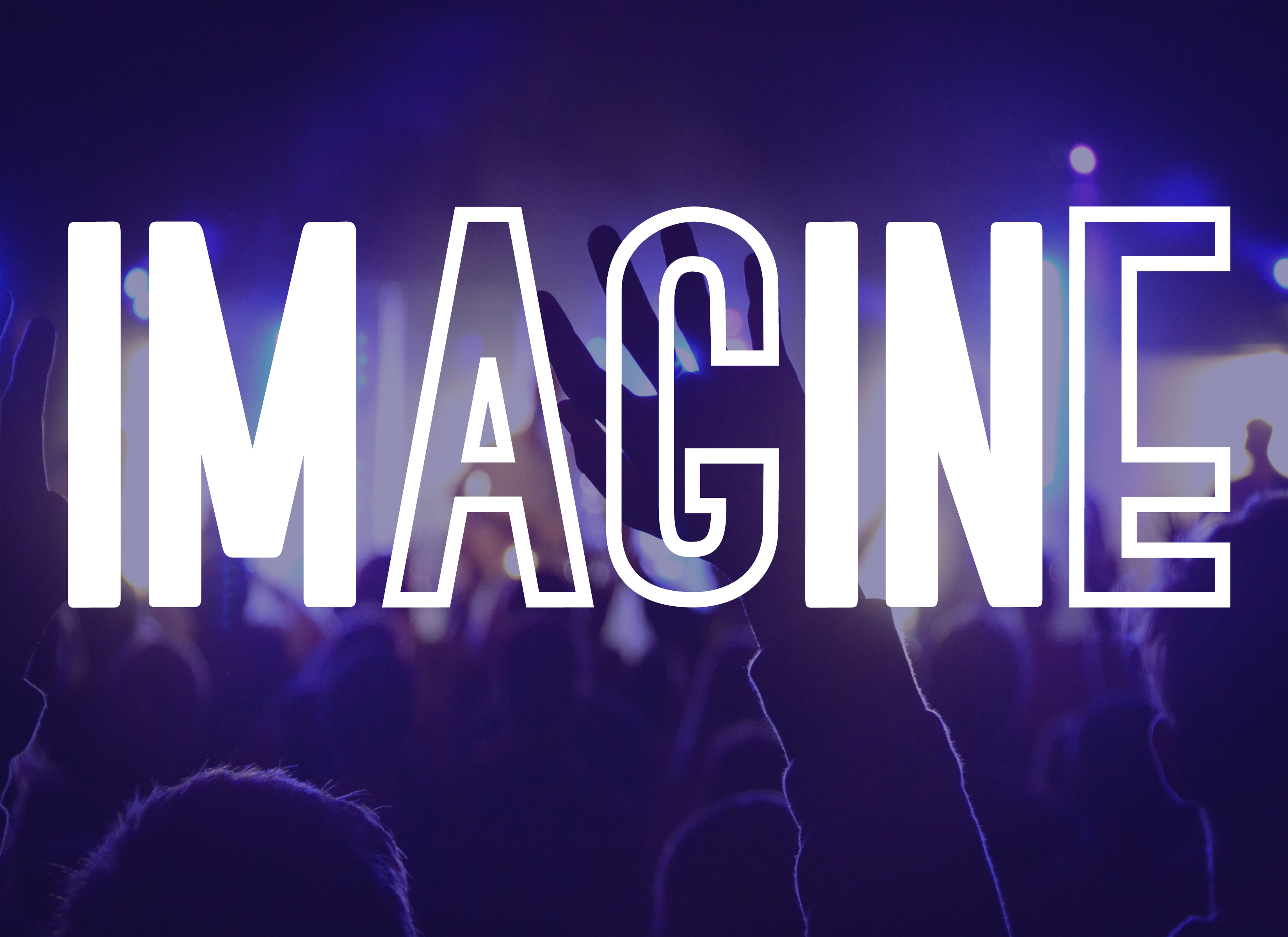 Numbers 10:29-31 
“Come with us, and we will treat you well; for the Lord has promised good things to Israel. ... and you can be our eyes. And it shall be, if you go with us—indeed it shall be— that whatever good the Lord will do to us, the 
same we will do to you.”
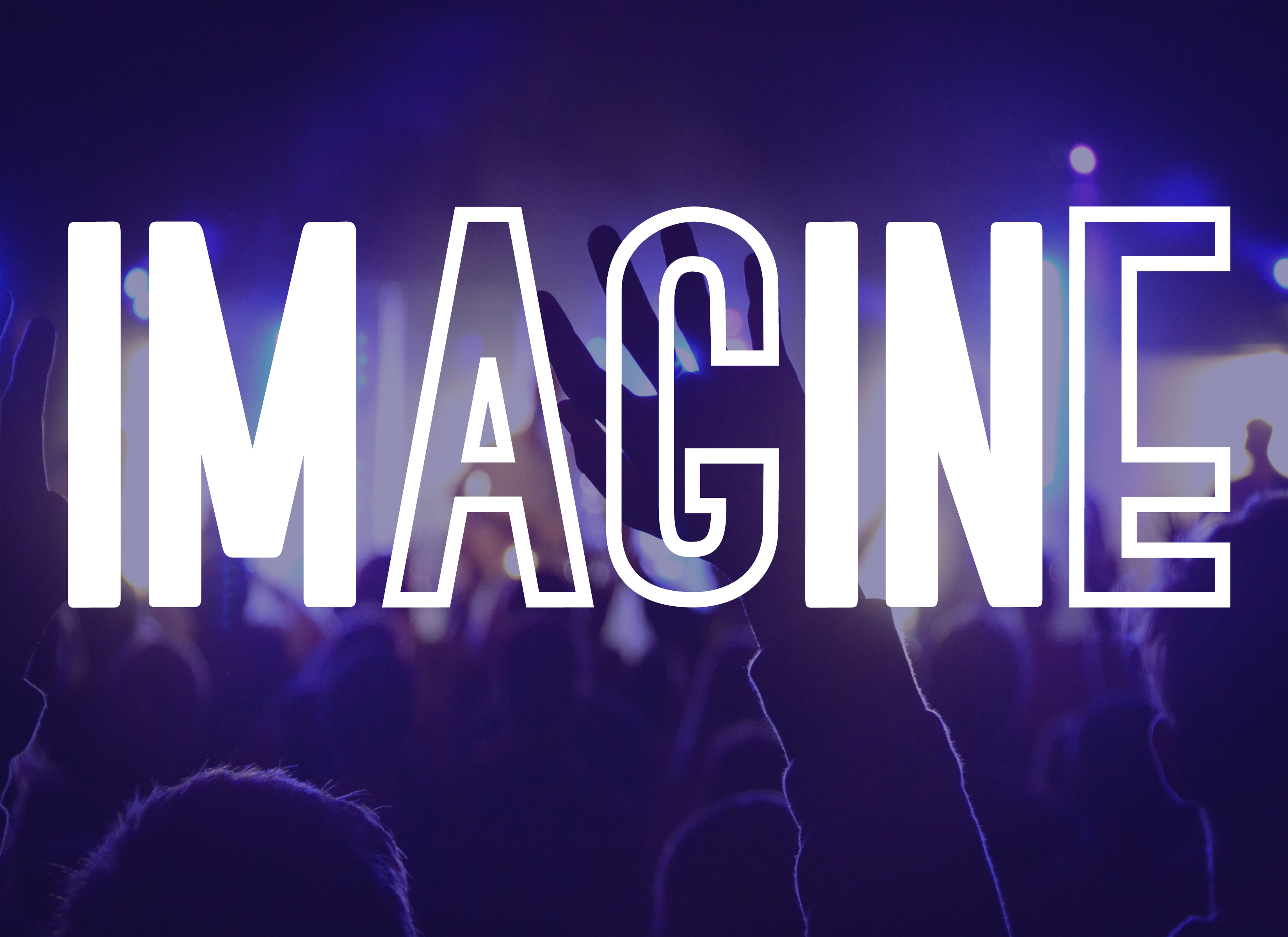 If I were Moses father- in-law I would have a few questions.1. Who Are You?  
2. Where Are You Going?  
3. What In It For Me? 
4. Why All The Confidence?
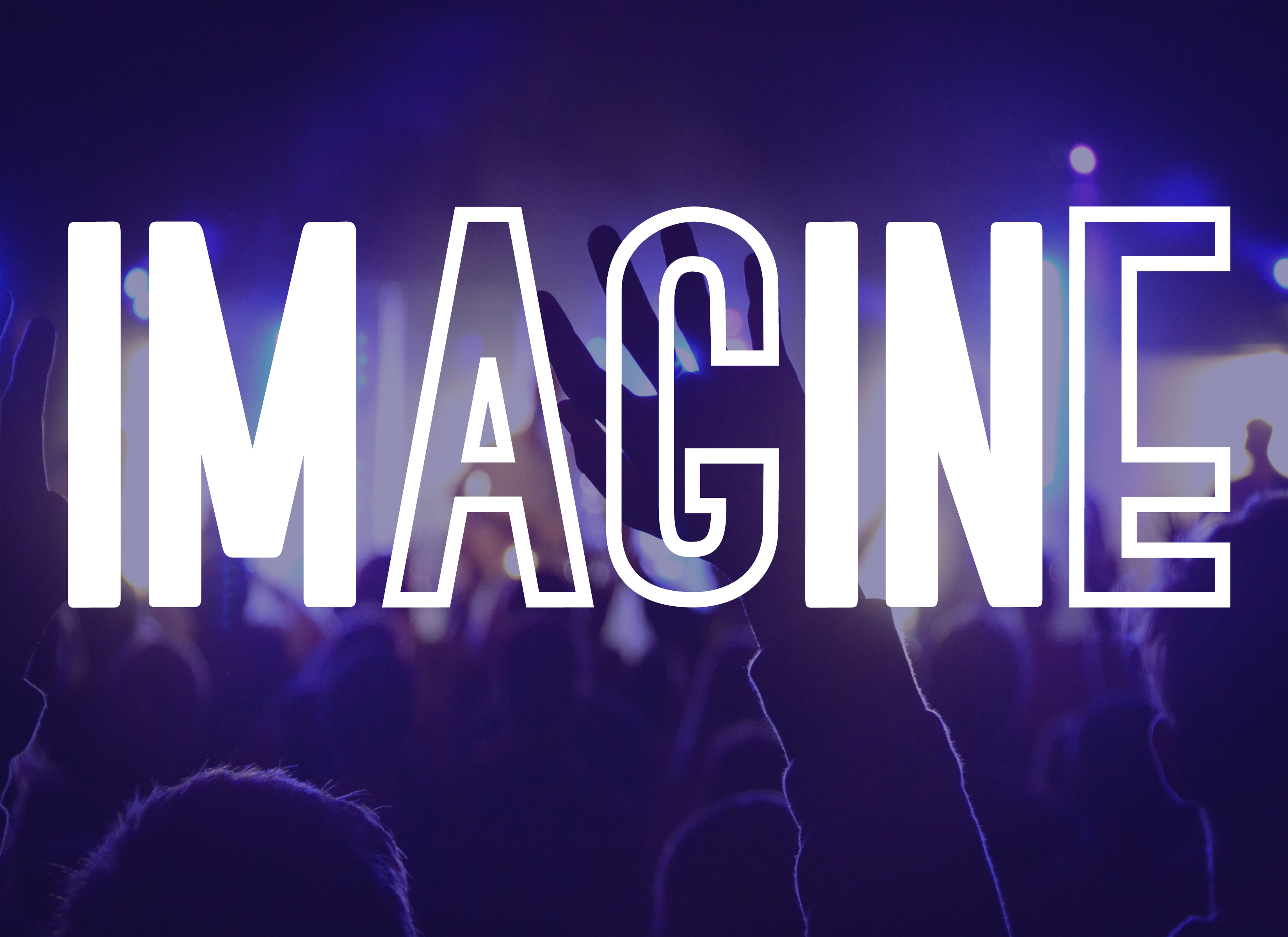 A. Who Are You?“...for the Lord has promised good things to Israel.” vs.29
Redeemed community of former slaves. God’s chosen people. 
A transformed, authentic, generational, multicultural, community of believers consumed with the 
mission of God.
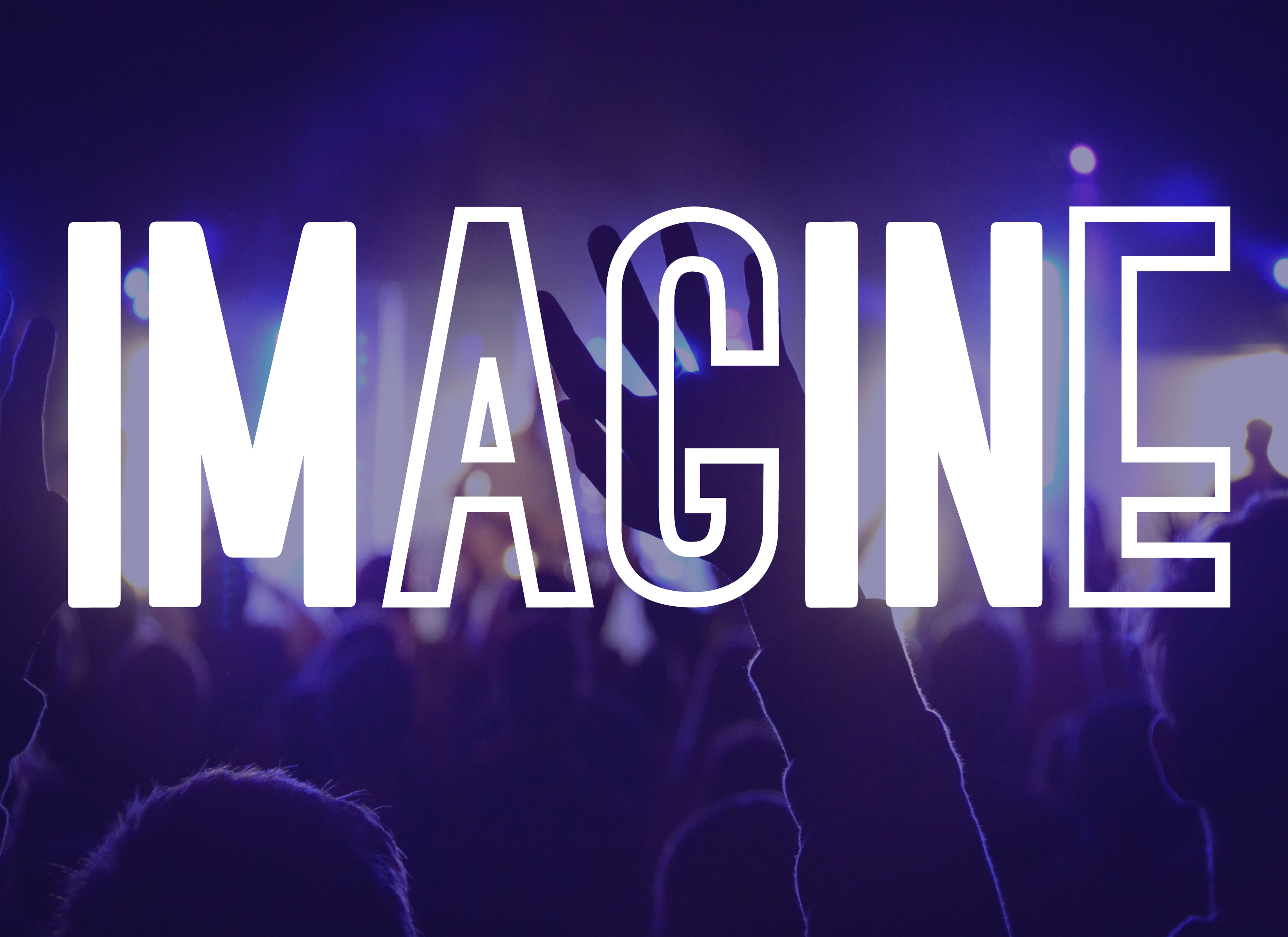 “I like your Christ; I do not like your Christians. Your Christians are so unlike your Christ.”   
                          Gandhi
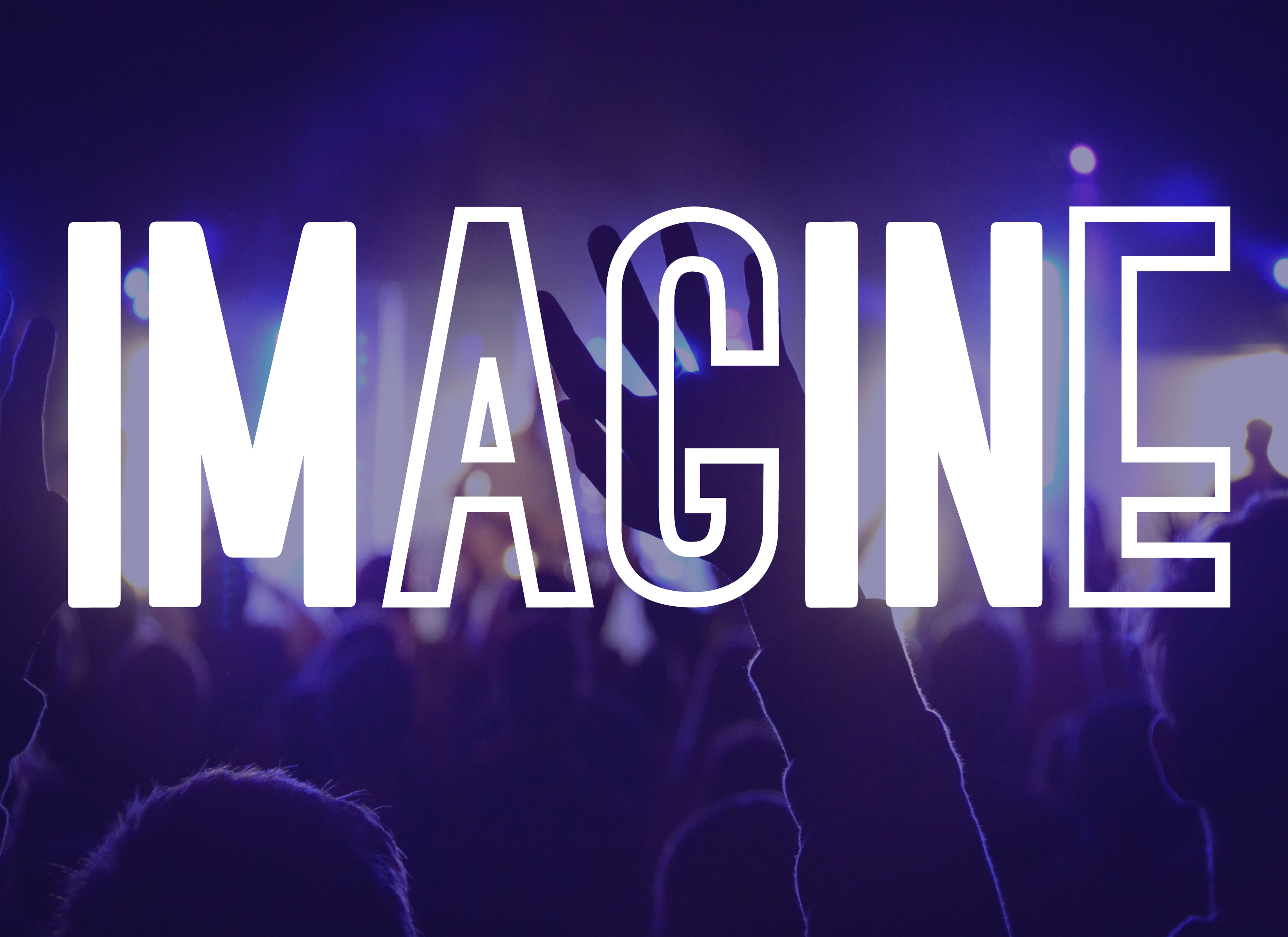 Email I received This Week:
“You both, as well as the community that you have helped to create taught me about the love of God in a way that I had never been exposed to in my life up until the point of being brought to Impact Church …
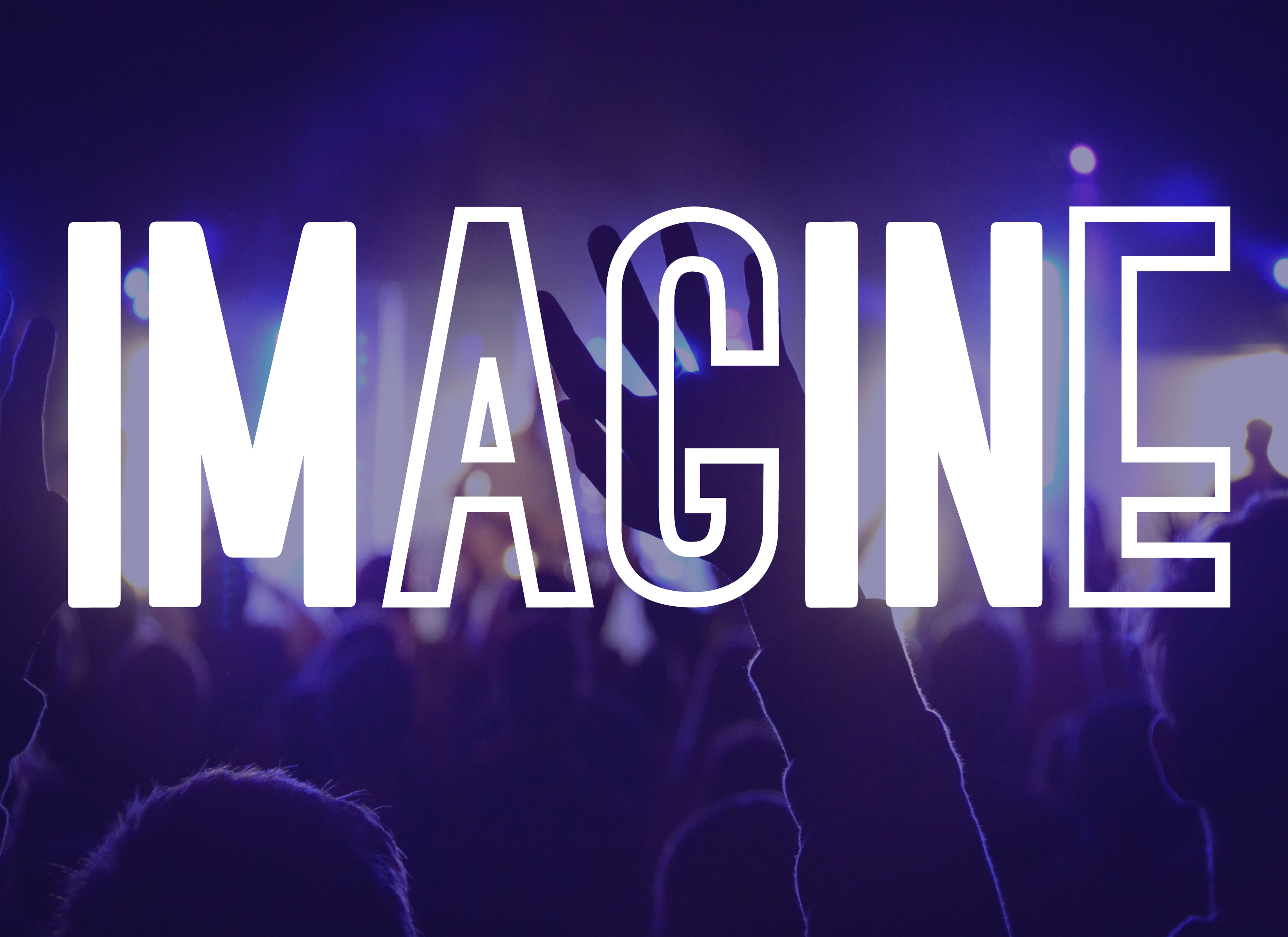 I cried listening to Karl just spew out words about the love of God. That he (God) loved me JUST AS I AM, without any changes, unconditionally, no questions. He thought I was perfect. It was amazing. Unlike any words that have even been spoken.”
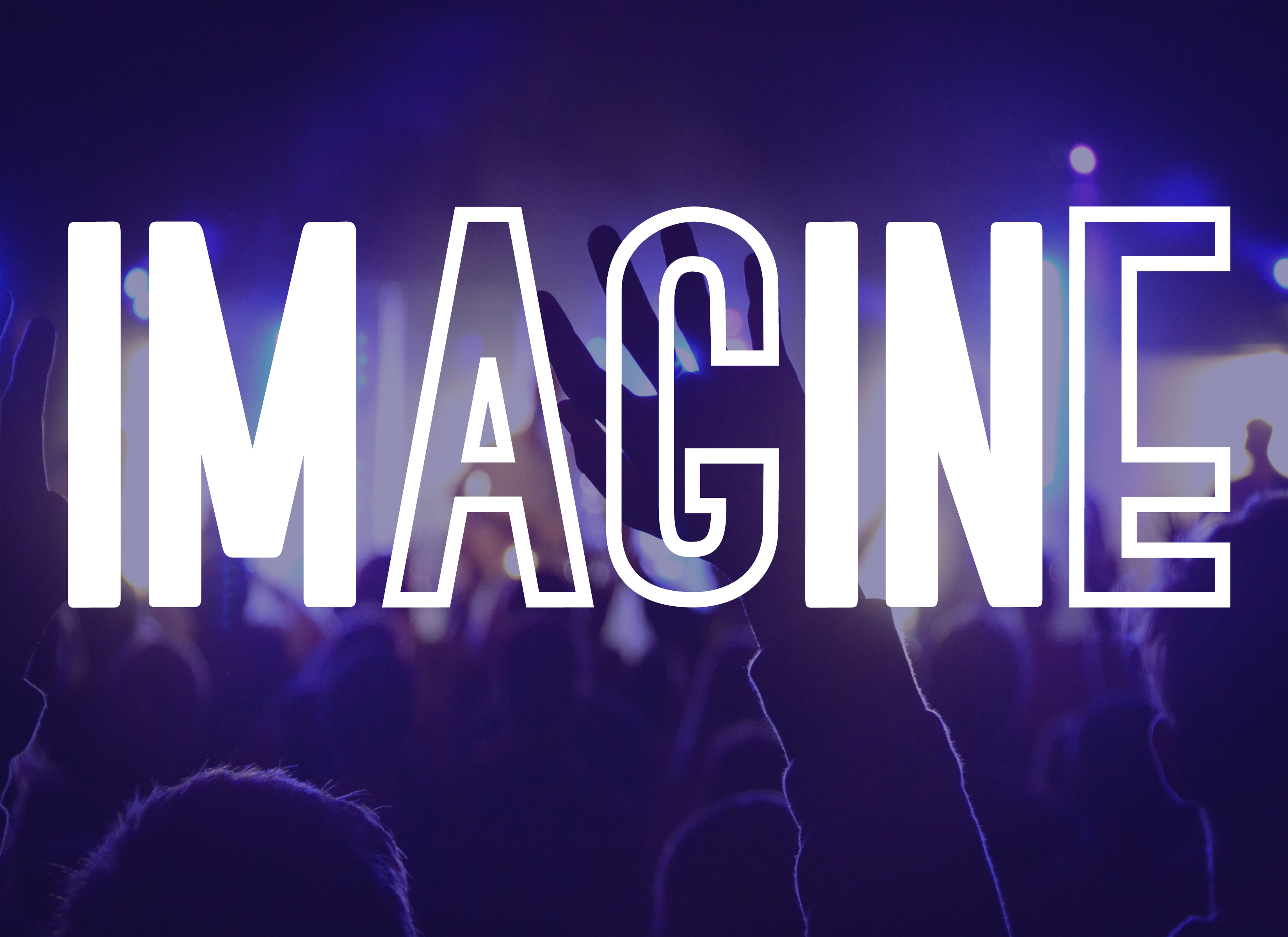 1 Corinthians 12:27 “Now you are the body of Christ, and members individually.”
Ephesians 3:21 “to Him be glory in the church by Christ Jesus to all generations, forever and ever.”
I John 3:1 “Behold what manner of love the Father has bestowed on us, that we should be called children of God!”
John 13:34 “A new commandment I give to you, that you love one another; as I have loved you,...”
Jesus is building His church and it is distinguished by the fact that it operates with open and authentic community.
John 13:35 “By this all will know that you are My disciples, if you 
have love for one another.”
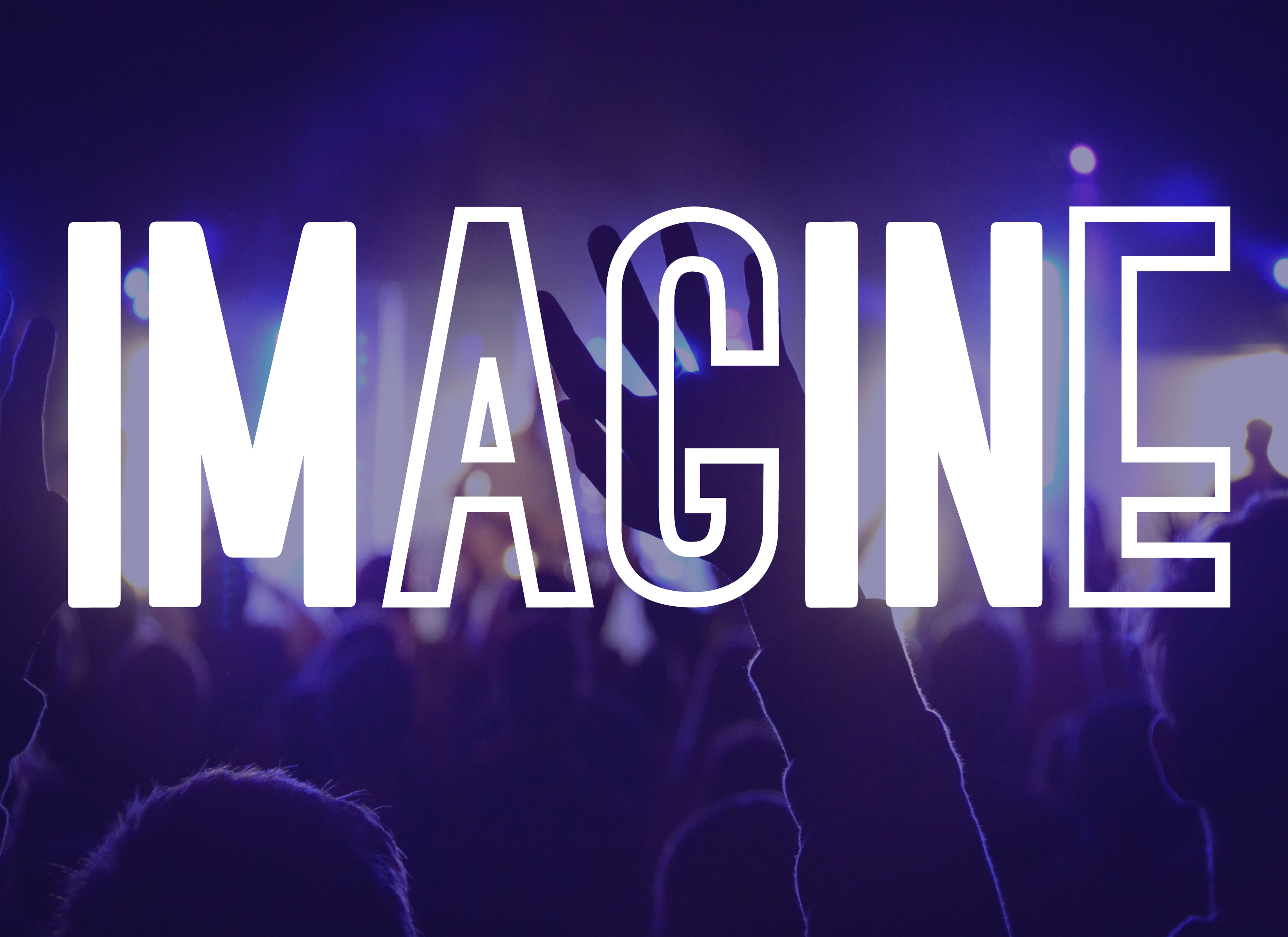 Impact people are committed to living in authentic community. 
You cannot fulfill the purpose for God outside of community.
You can know God without community and get to heaven without community, but you can’t mature or manifest 
God’s fullness.
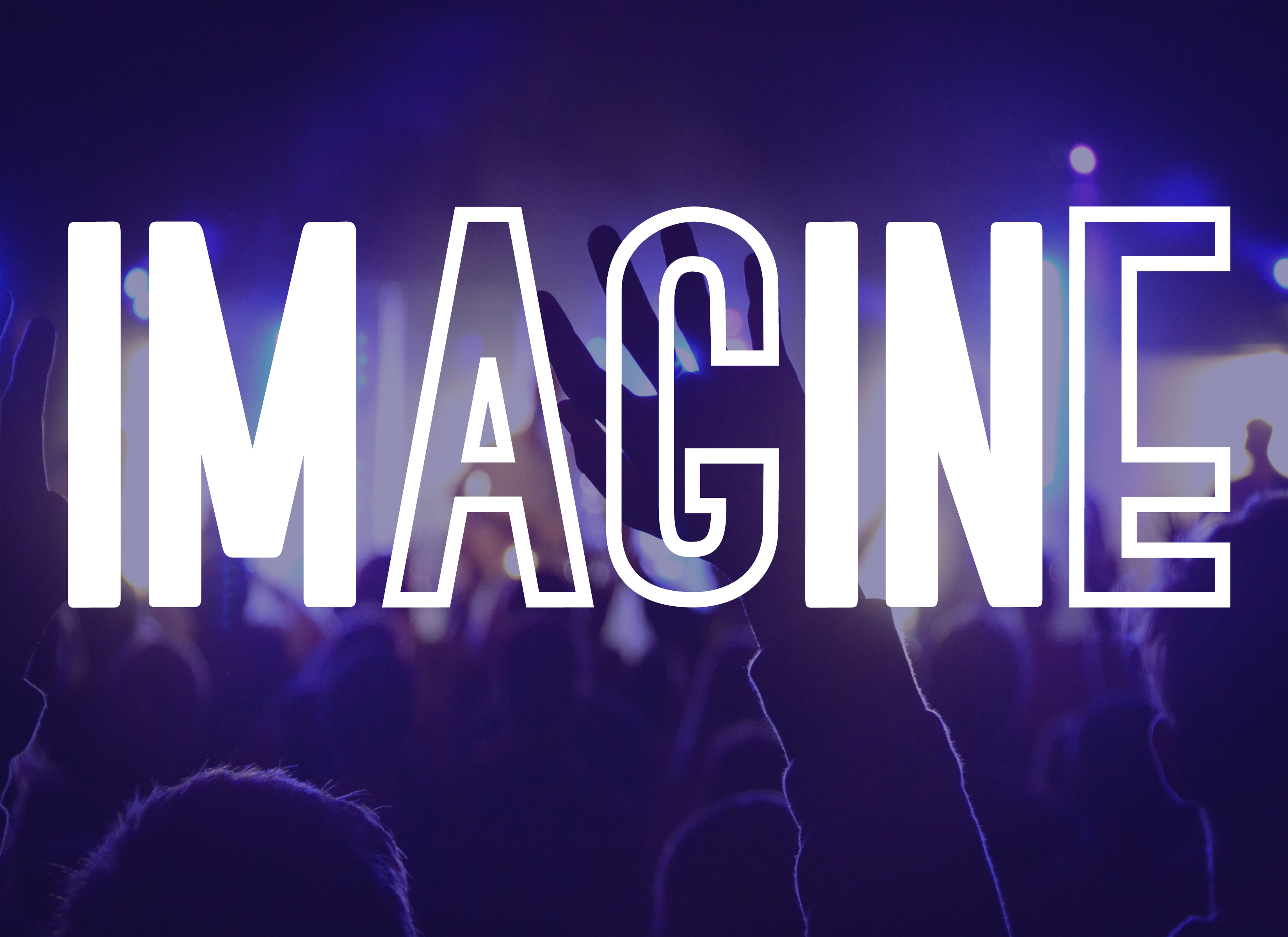 B. Where Are You Going?
 “...setting out for the place of which the Lord said, ‘I will give it to you.’” vs. 29
Pursuing God’s Promise.
Pursuing God’s Placement.
Pursuing God’s Purpose.
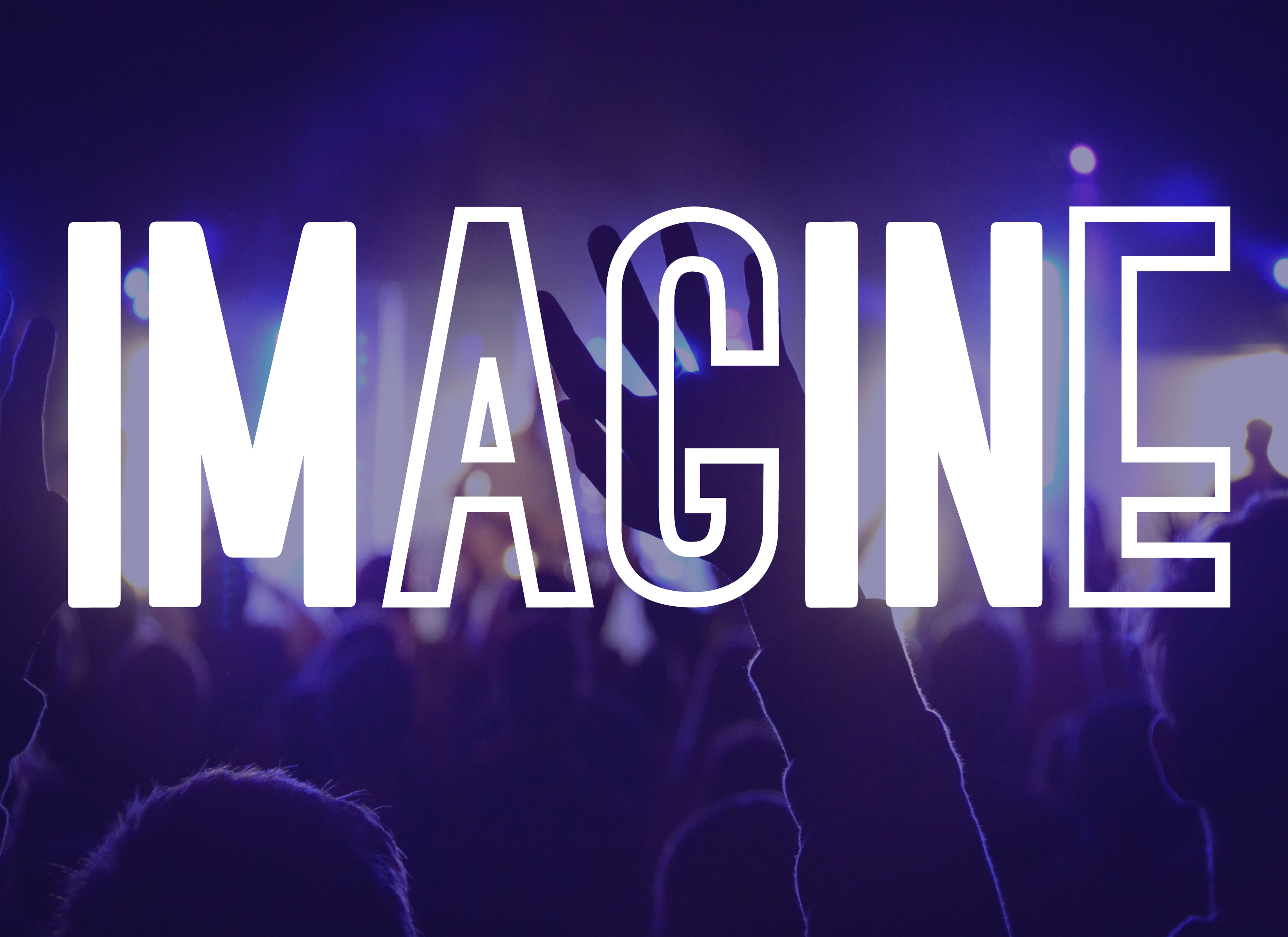 “The role of the leader is to be the chief meaning officer.”
                      Jack Welch
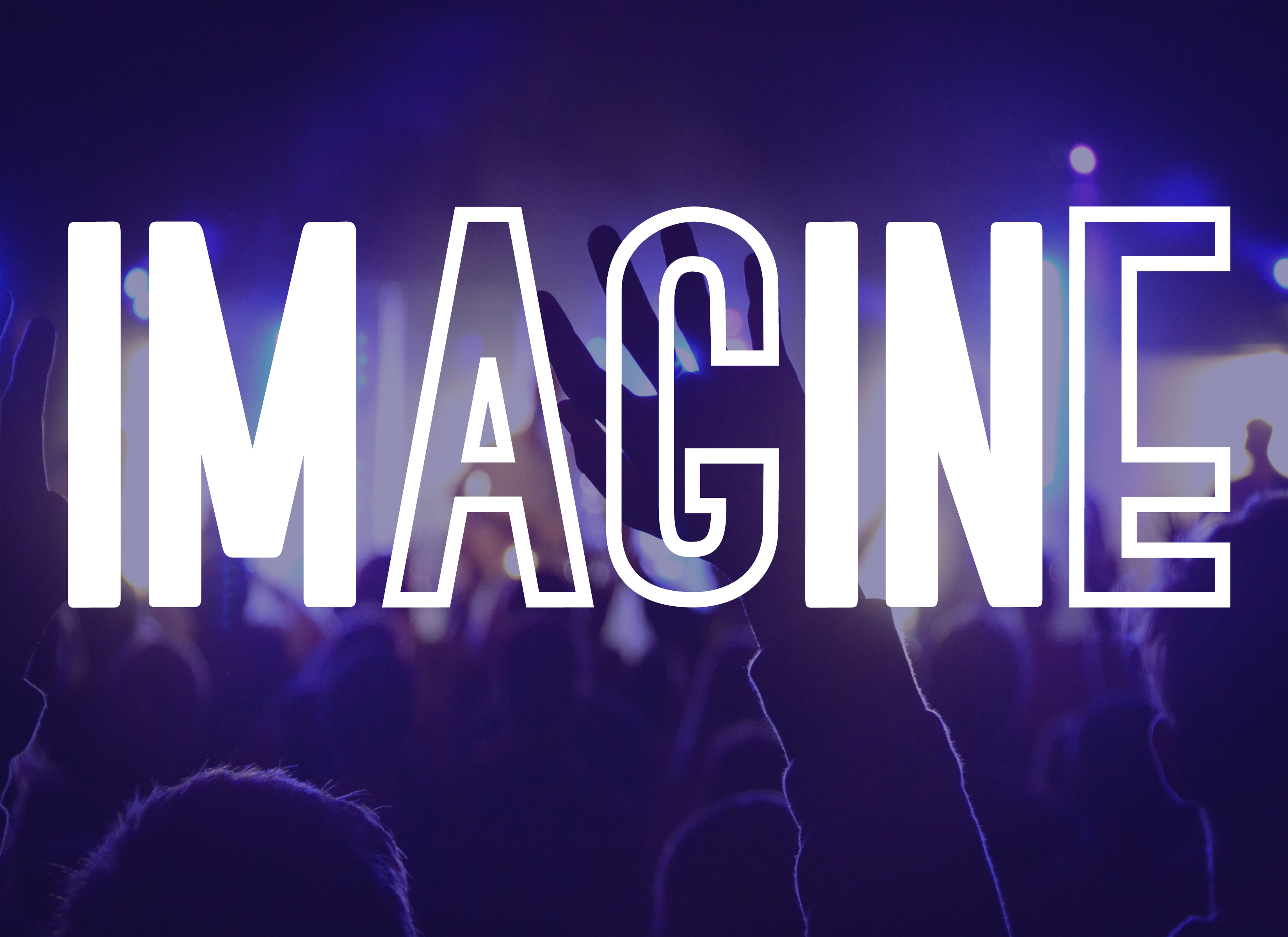 Proverbs 29:18“Where there is no vision, the people perish:” (KJV)“Where there is no revelation, the people cast off restraint;” (NKJV) 
“When people do not accept divine guidance, they run wild.” (NLT)
 Another translation There 
is “no harness!”
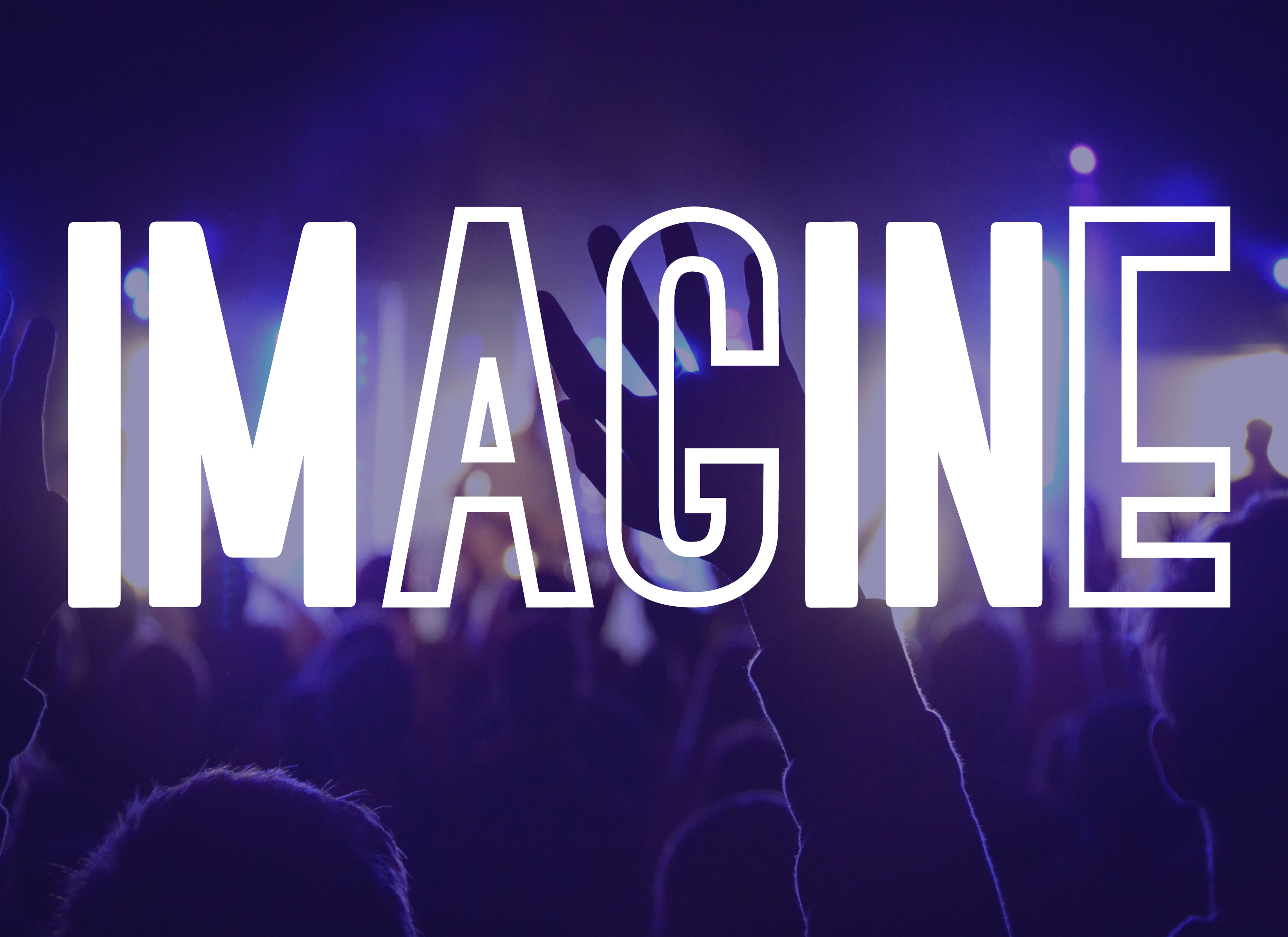 Twenty horses in a field ... no way to harness the power you won’t get anything done.
You have all kinds of Horsepower but it is disconnected.
Impact Vision: “Transforming Lives To Impact Their World.”
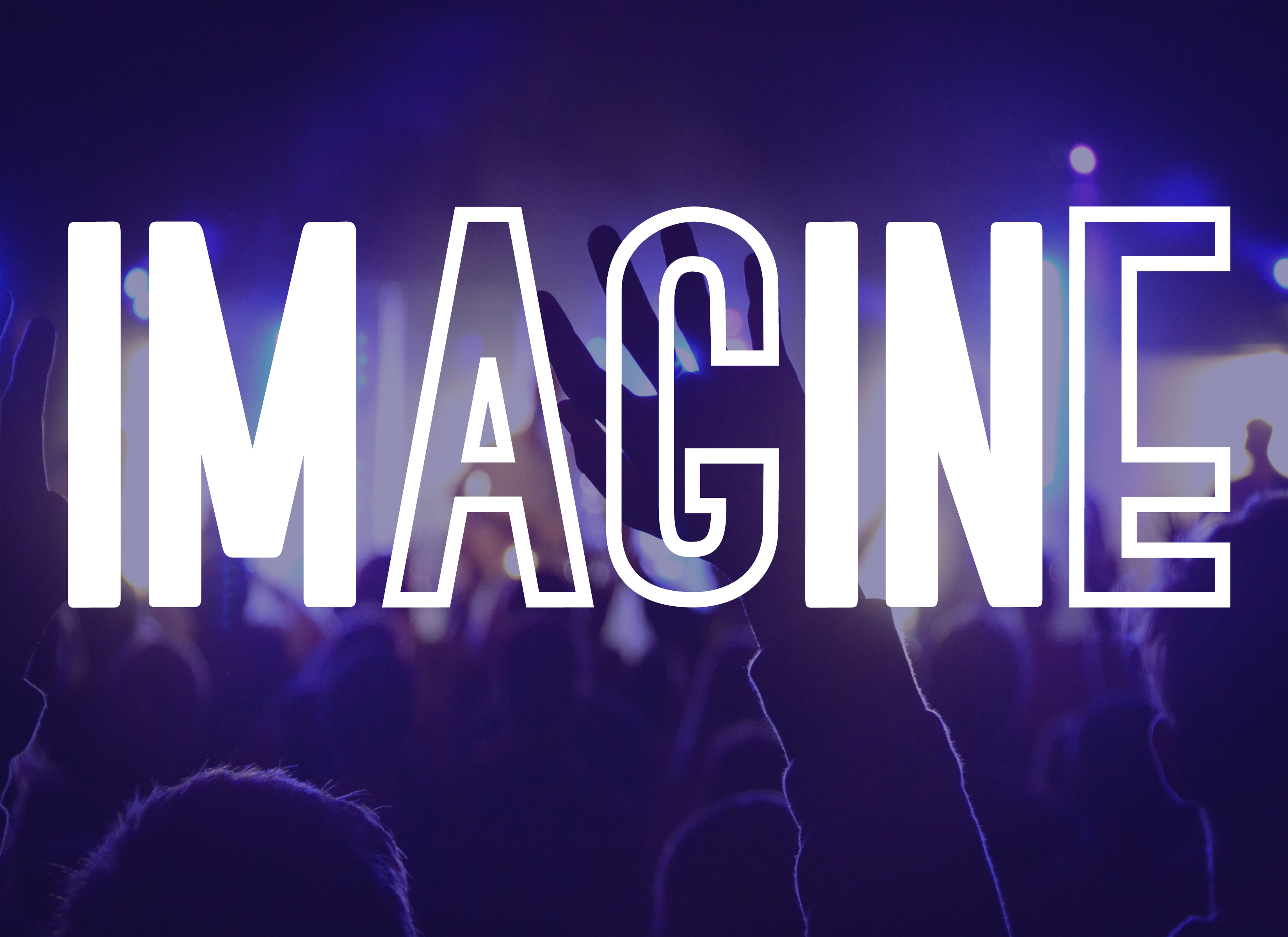 Colossians 1:27  (AMPC)
“To whom God was pleased to make known how great for the Gentiles are the riches of the glory of this mystery, which is Christ within and among you (plural), the Hope of [realizing the] glory.”
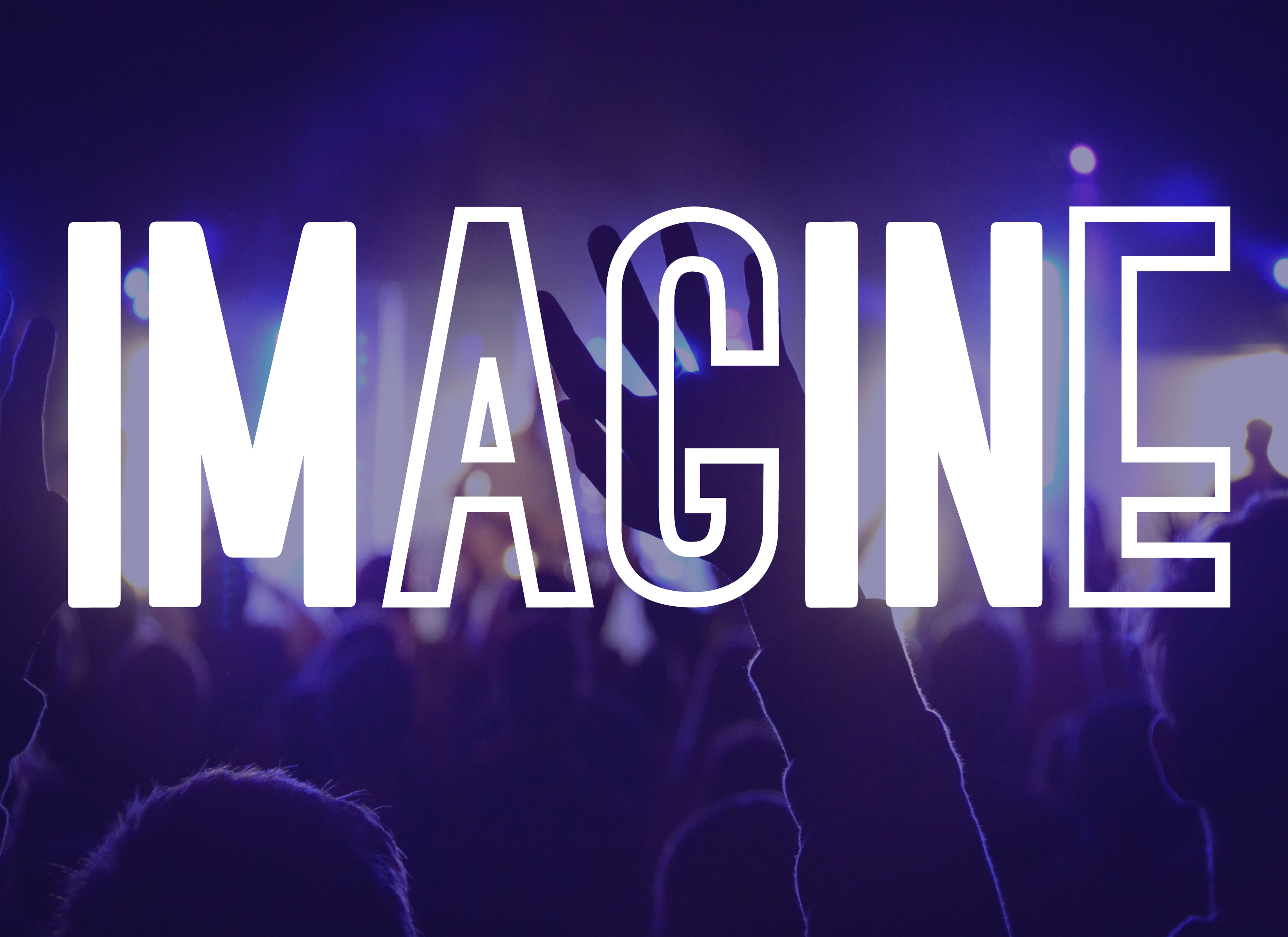 Isaiah 2:2“Now it shall come to pass in the latter days That the mountain of the LORD’s house shall be established on the top of the mountains, And shall be exalted above the hills; And all nations shall flow to it.”
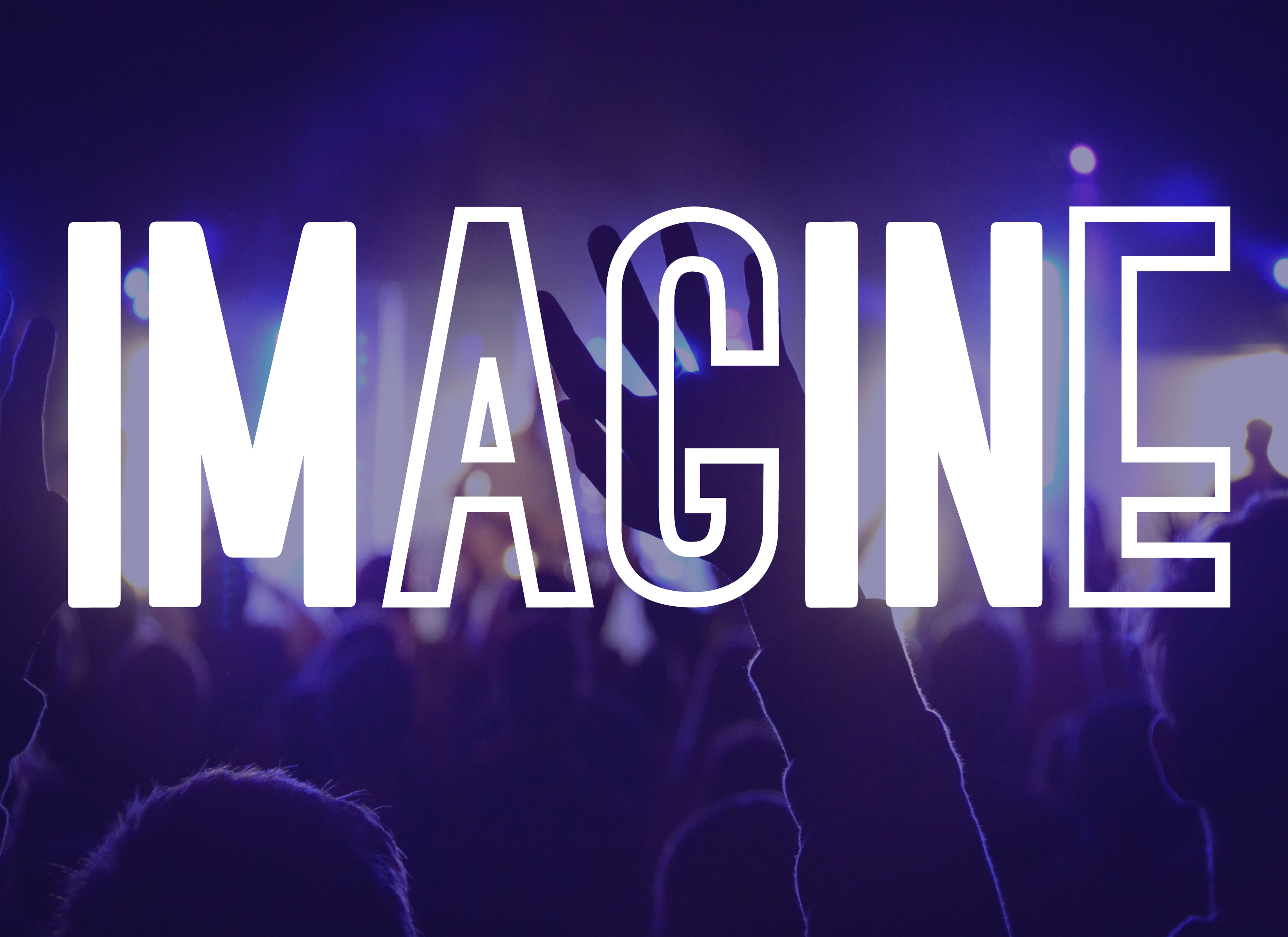 Numbers 14:21
“But as truly as I live, all the earth shall be filled with the glory of the LORD.” 
Habakkuk 2:14“For the earth will be filled With the knowledge of the glory of the Lord, As the waters cover 
the sea.”
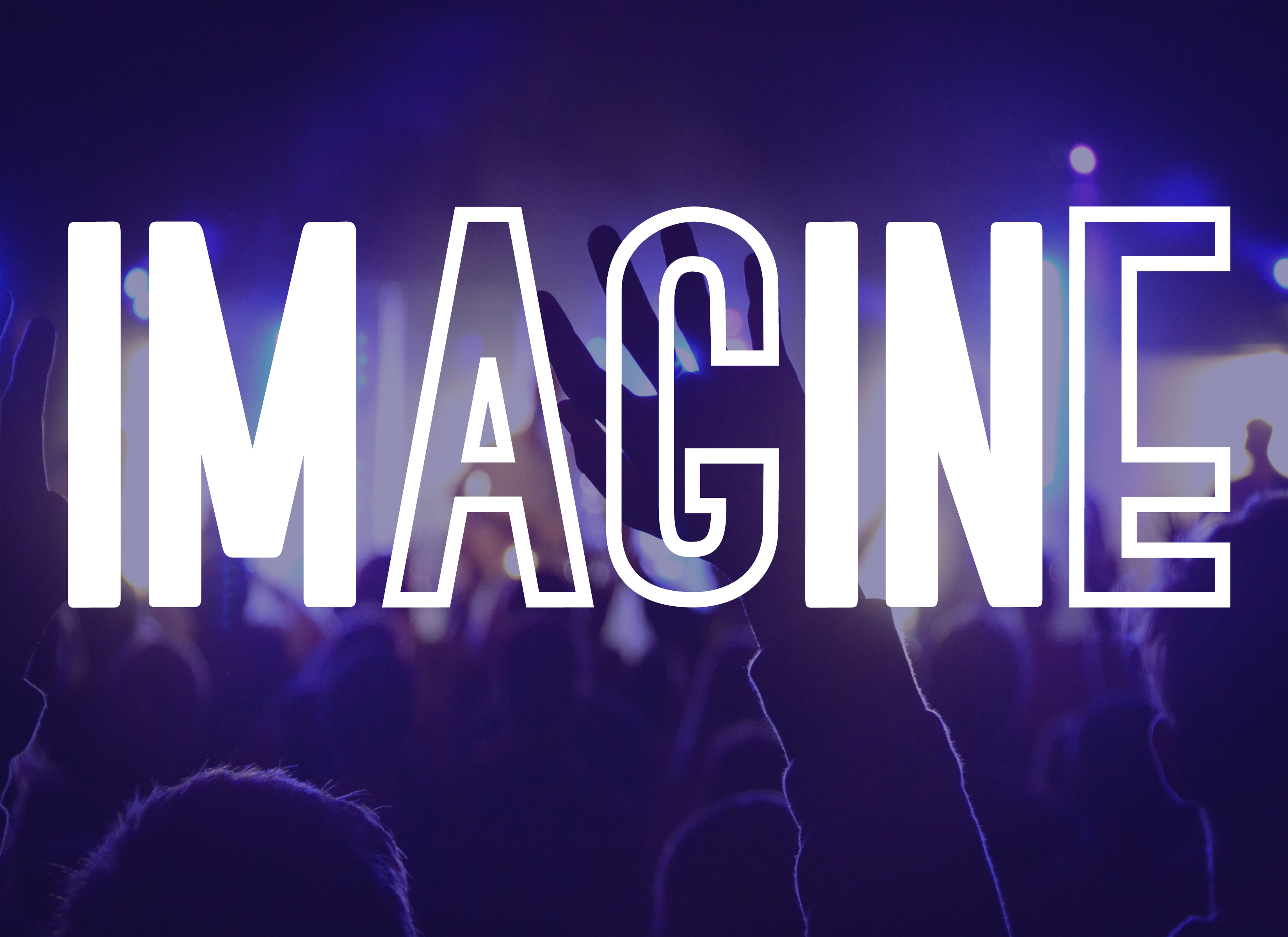 Isaiah 6:3 
“Holy, holy, holy is the Lord of hosts; The whole earth (is) full of His glory!”
Isaiah 40:5
“And the glory of the LORD shall be revealed, and all flesh shall see it together: for the mouth of 
the LORD hath spoken it.”
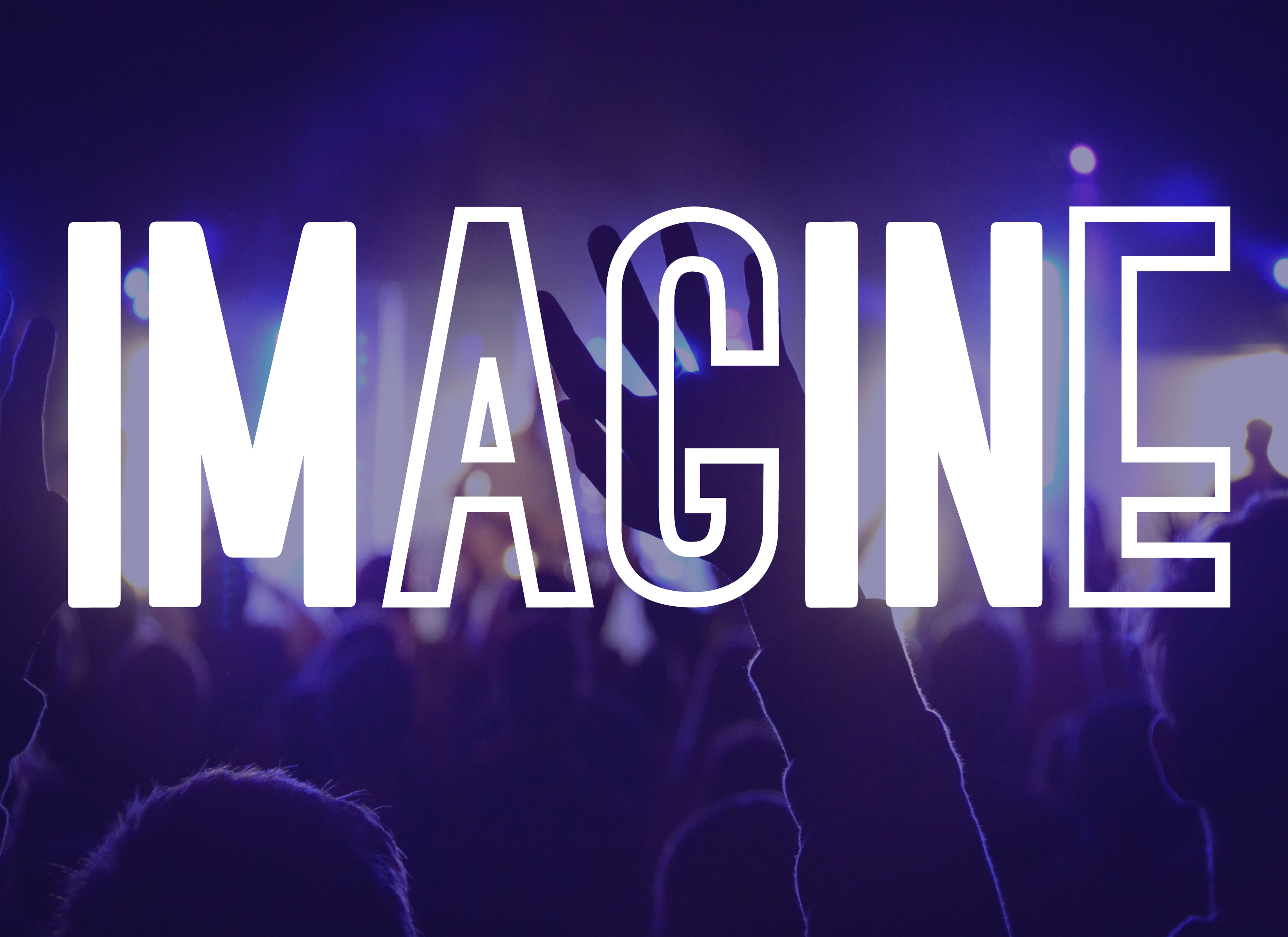 “Glory” :— (kaw-bode) properly, weight, but only figuratively in a good sense, splendor or copiousnes.
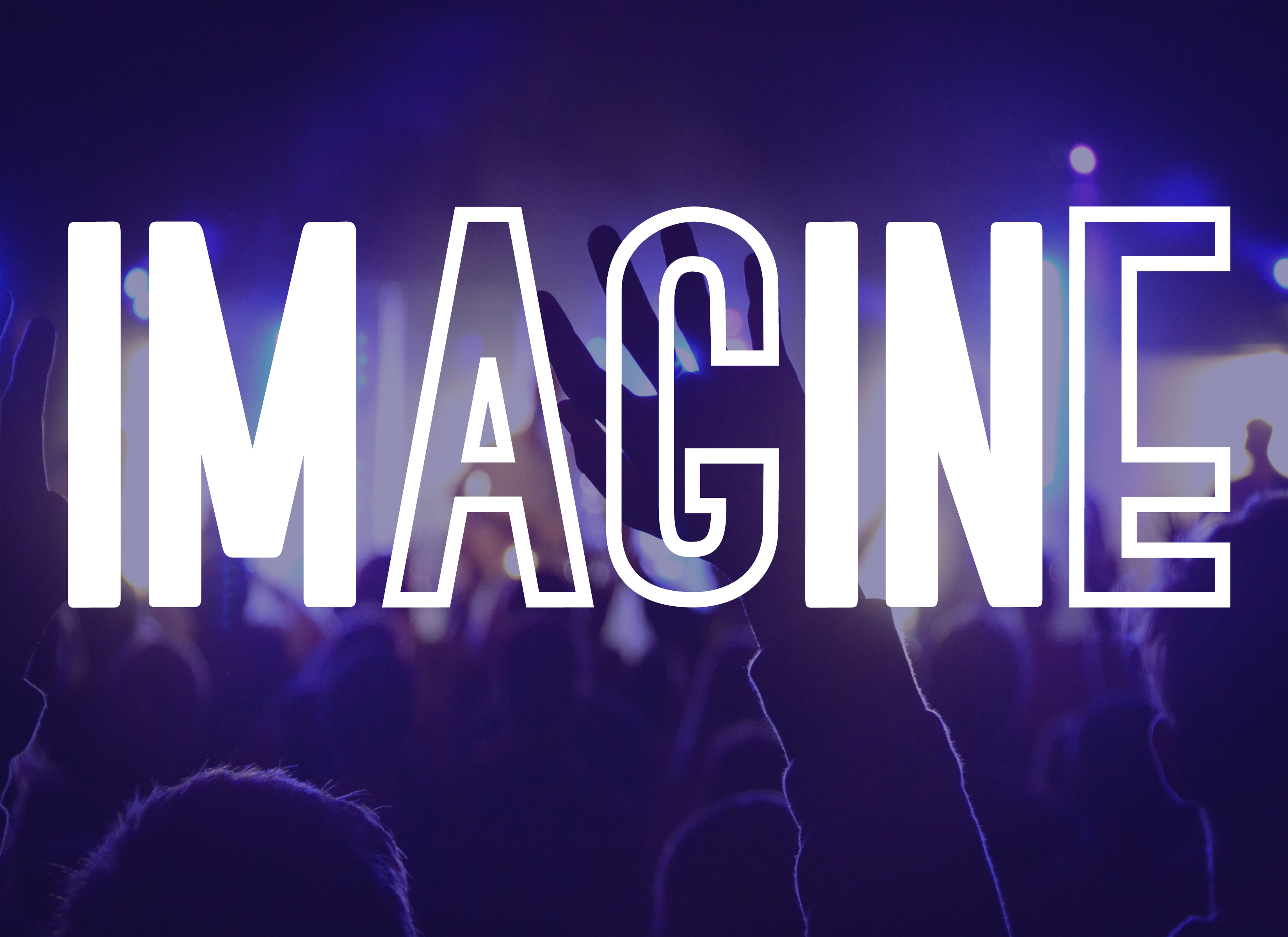 1 Samuel 10:6
“Then the Spirit of the Lord will come upon you, and you will prophesy with them and be turned into another man.”
An encounter with the Glory of God will transform you!!!
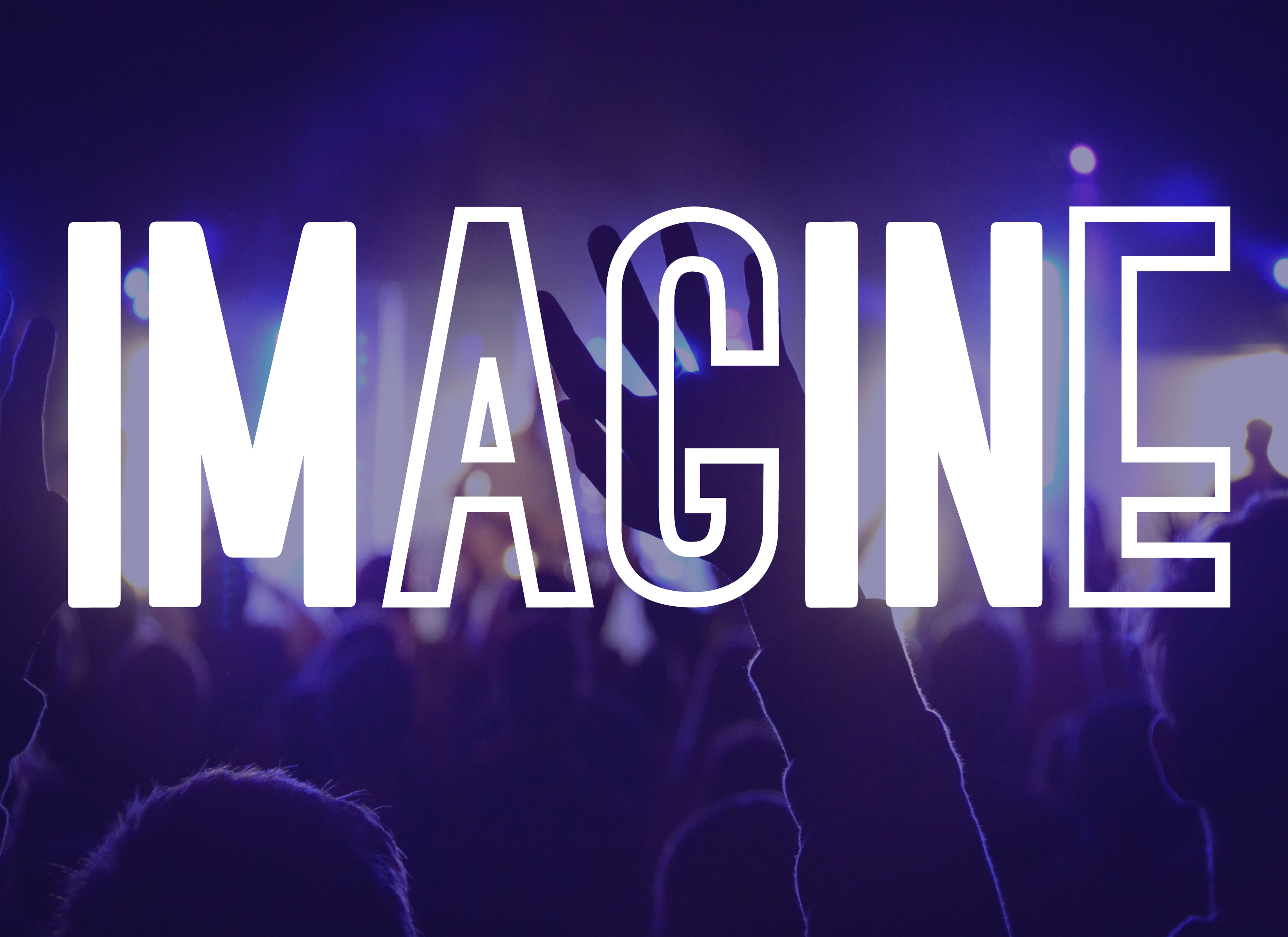 Acts 20:24
“…the ministry which I received from the Lord Jesus, to testify to the gospel of the grace of God.”
Impact is a community committed to  bringing Glory to God by exposing people to the transforming power of the 
Gospel of God’s Grace!!!
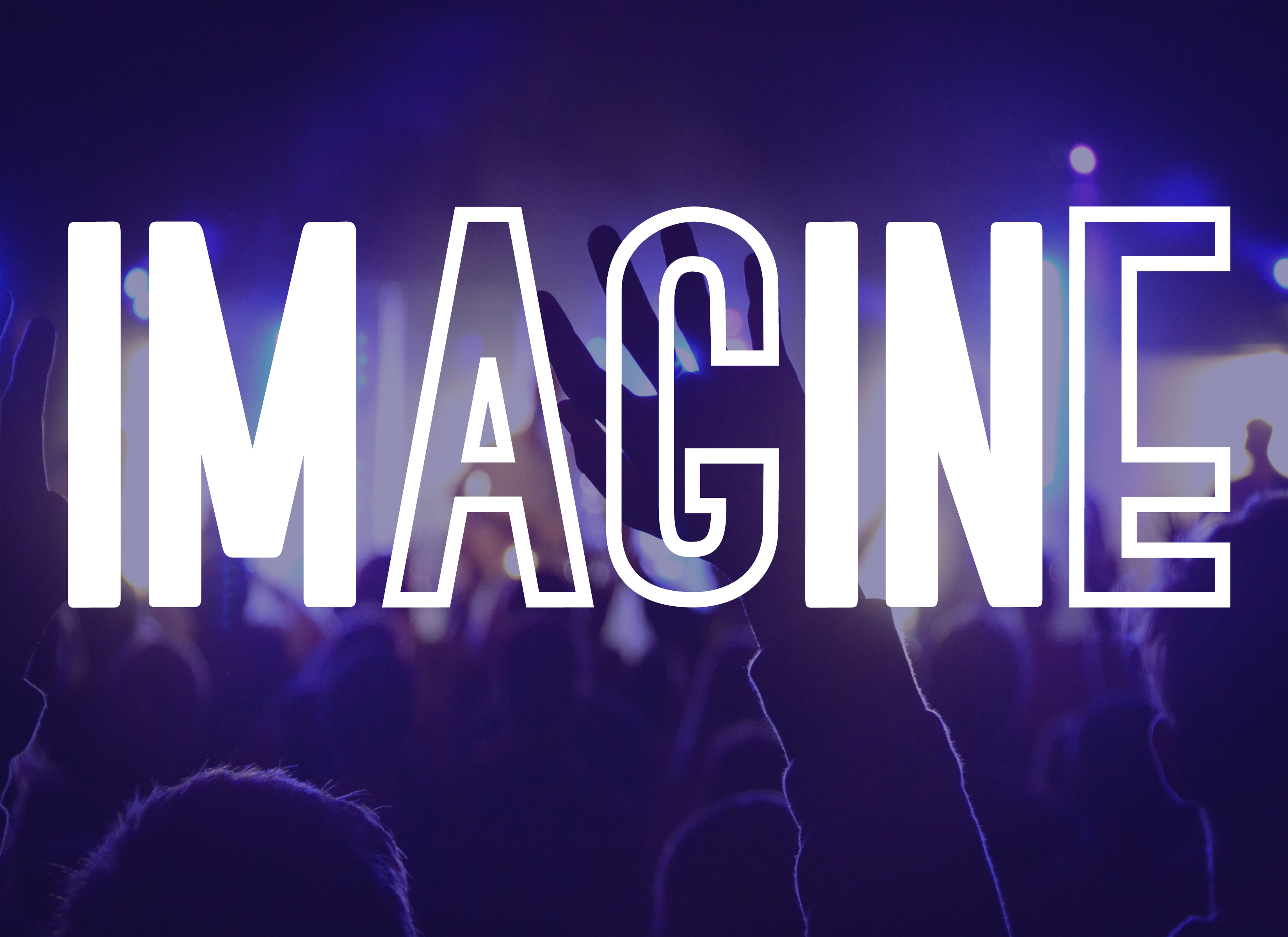 Vision gives pain a purpose. Those without vision spend their lives taking the path of least resistance as they try to avoid discomfort. The level of sacrifice that a vision requires will determine the size of people who follow. Sacrifice separates the small from 
the great.    Kris Vallotton
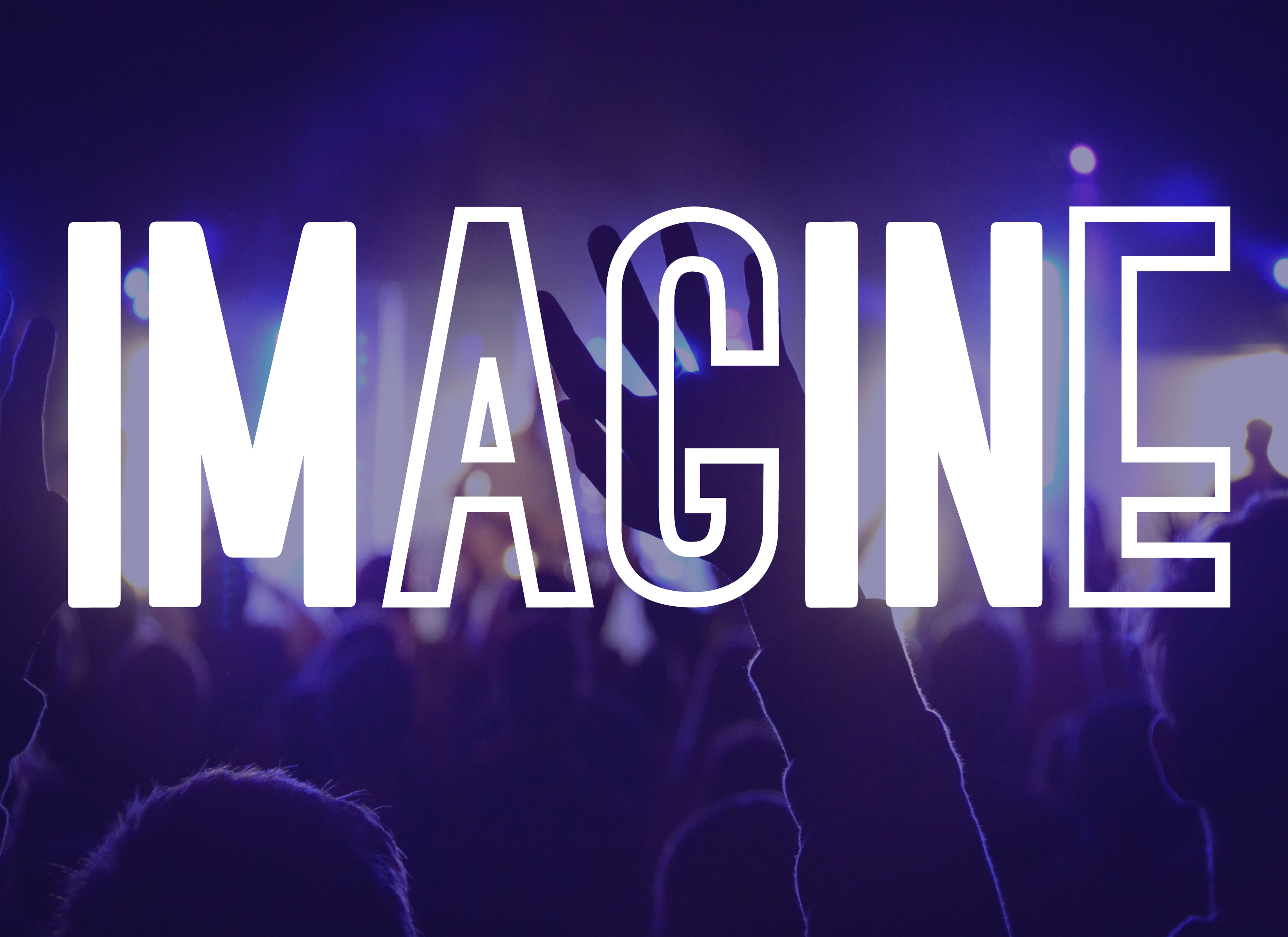 C. What’s In It For Me?“...and you can be our eyes ... that whatever good the Lord will do to us, the same we will do to you.”
Every person has a purpose to fulfill.
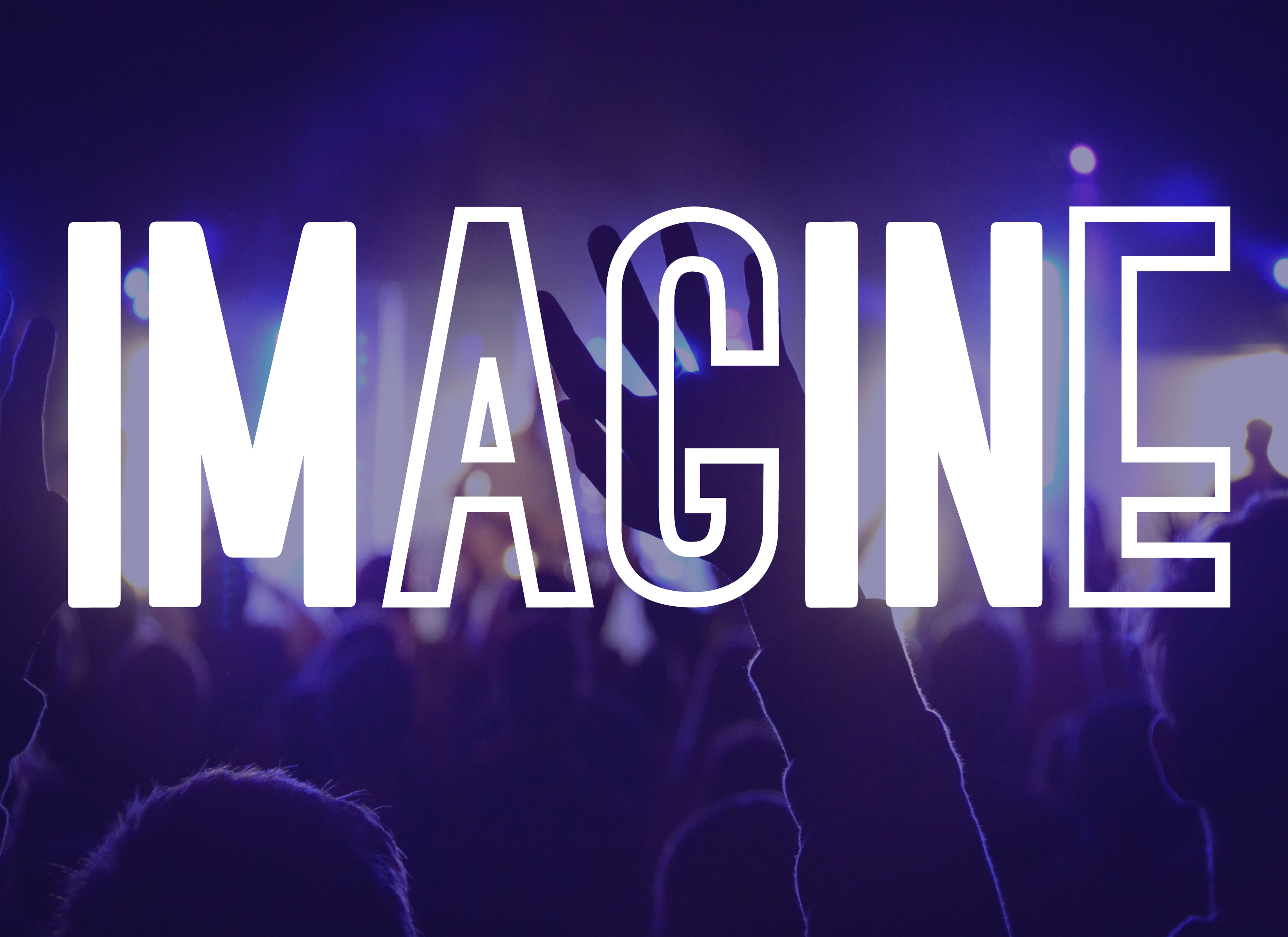 Ephesians 4:16 (NIV) 
“From him the whole body, joined and held together by every supporting ligament, grows and builds itself up in love, as each part does its work.”
Full maturity only happens together.
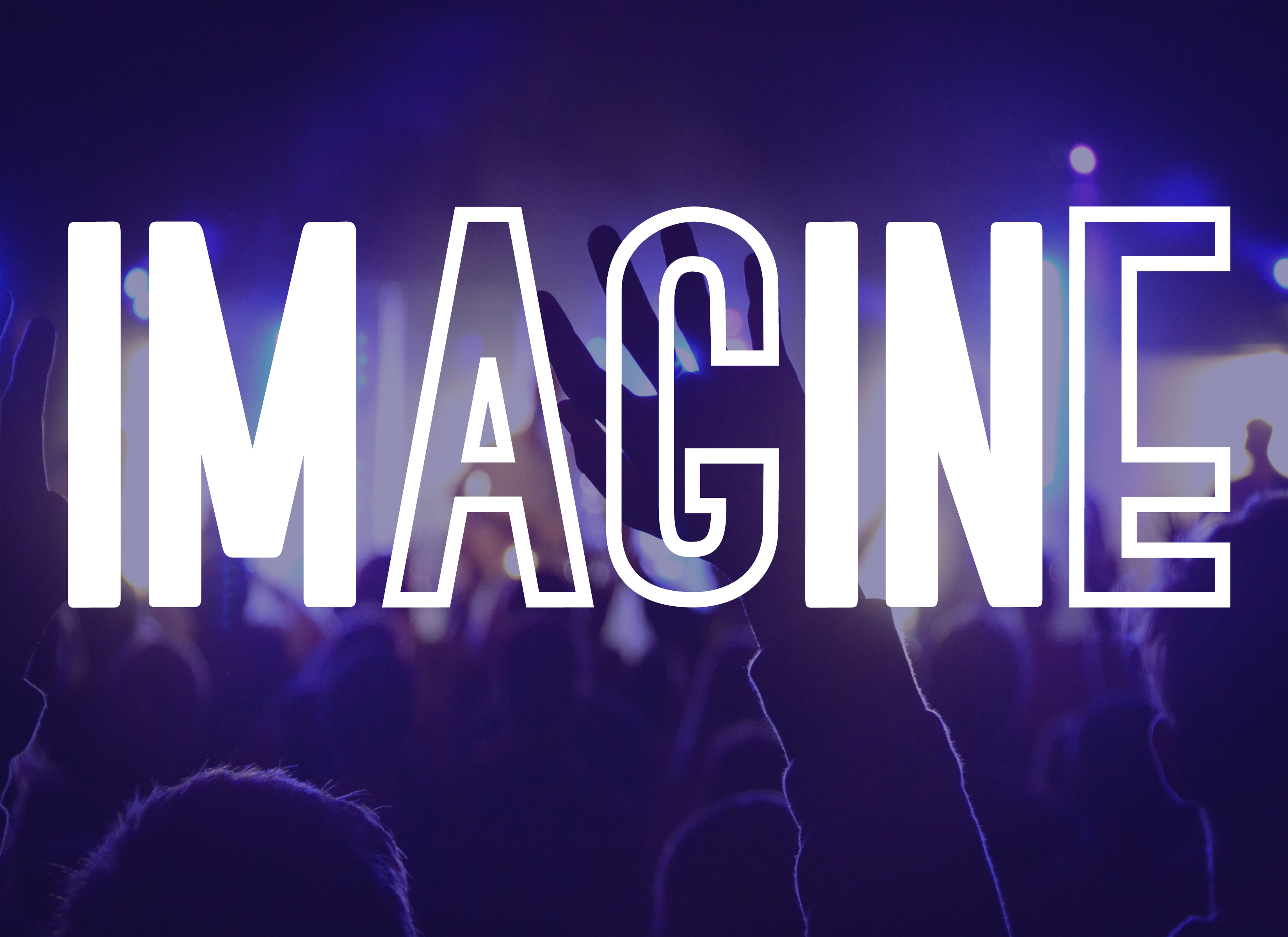 1 Peter 4:10  
“As each one has received a gift,(SHAPE) minister it to one another, as good stewards of the manifold grace of God.” 
We are  committed toy realizing your SHAPE!
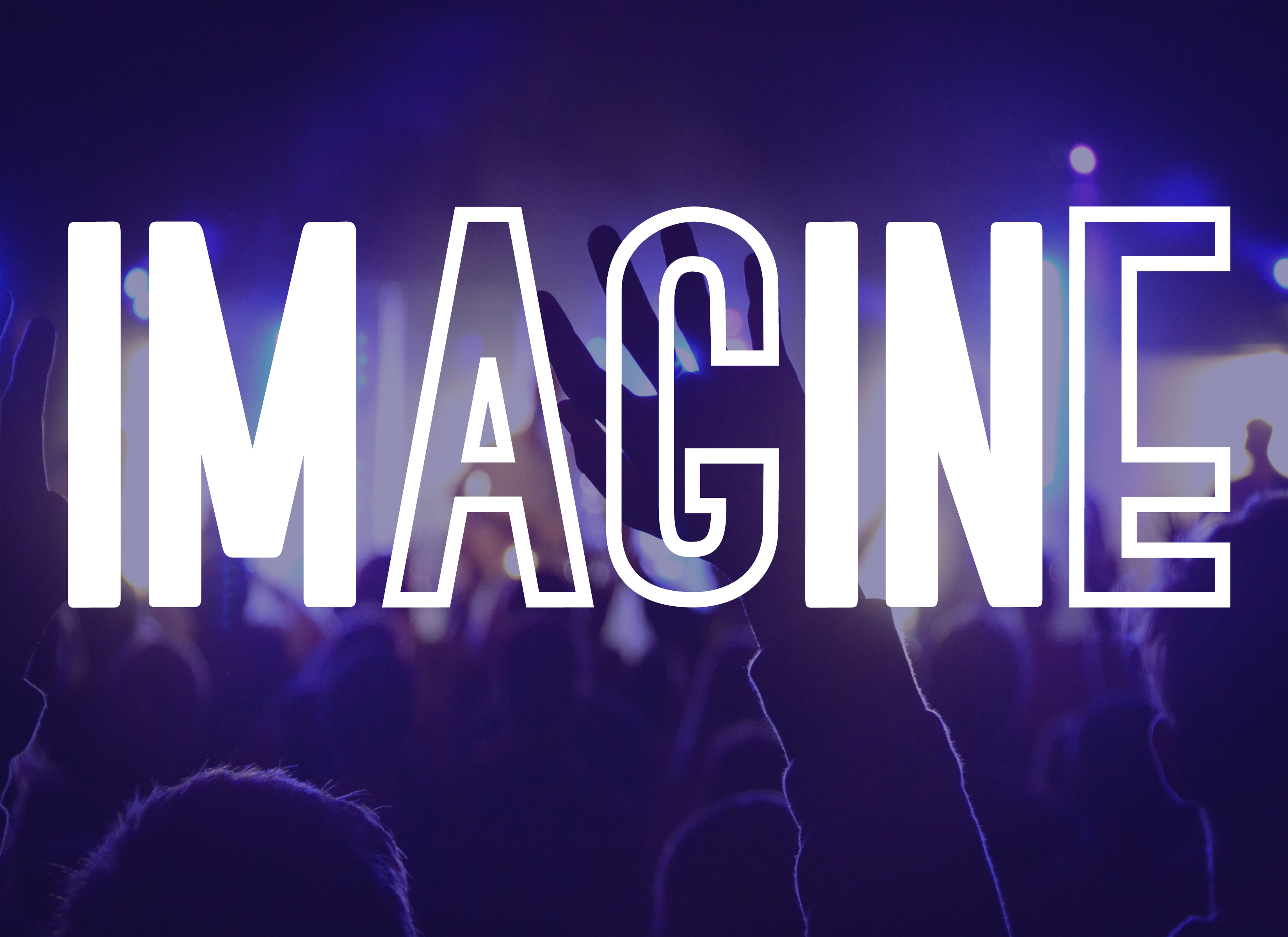 S piritual Gifts    
H eart    
A bilities     
P ersonality   
E xperiences 
You need to be aware of your shape so you can be everything God created you to be.
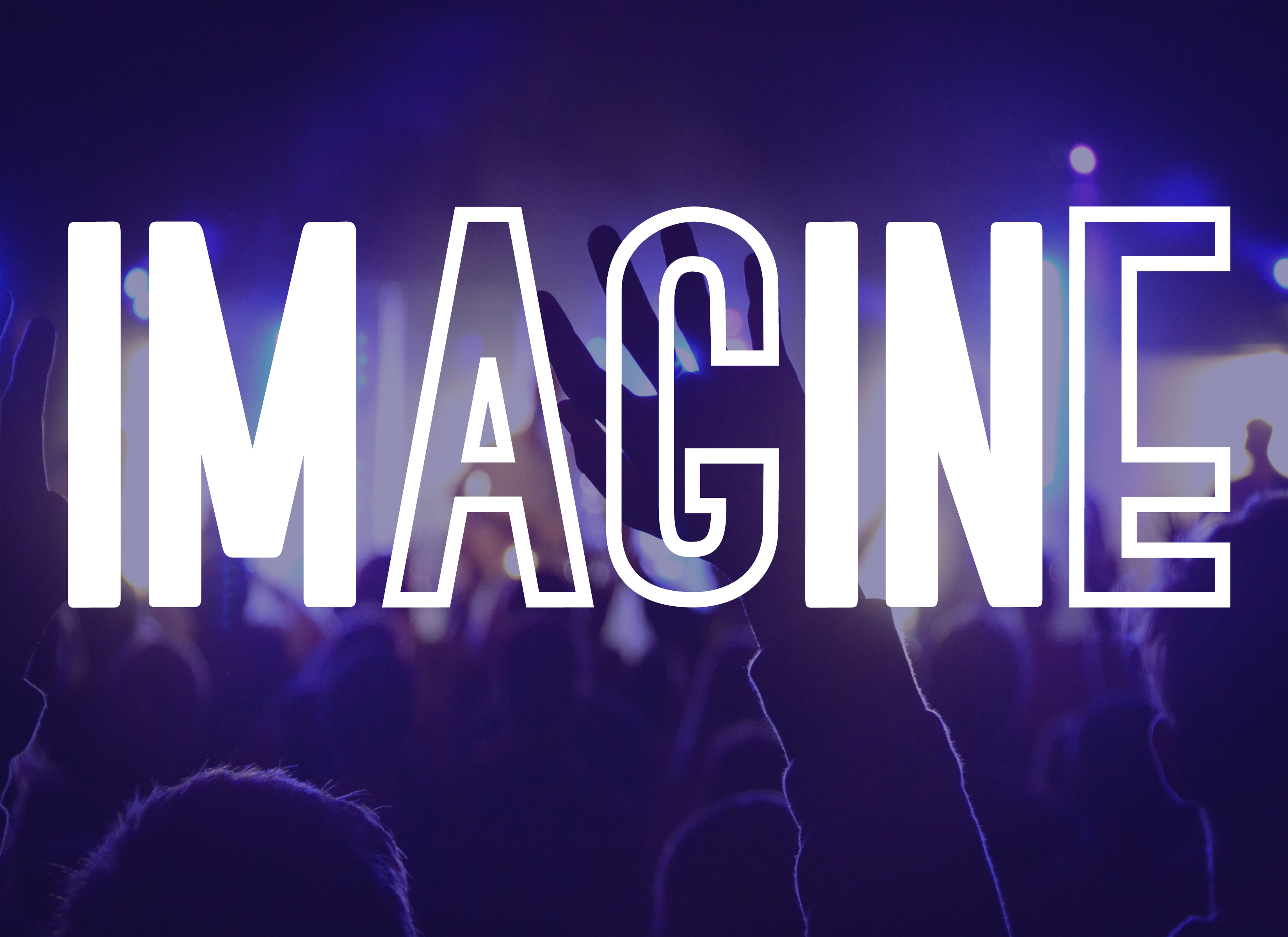 D.Why All The Confidence?Habakkuk 2:3
“This vision is for a future time. It describes the end, and it will be fulfilled. If it seems slow in coming, wait patiently, for it will surely take place. It will not be delayed.”
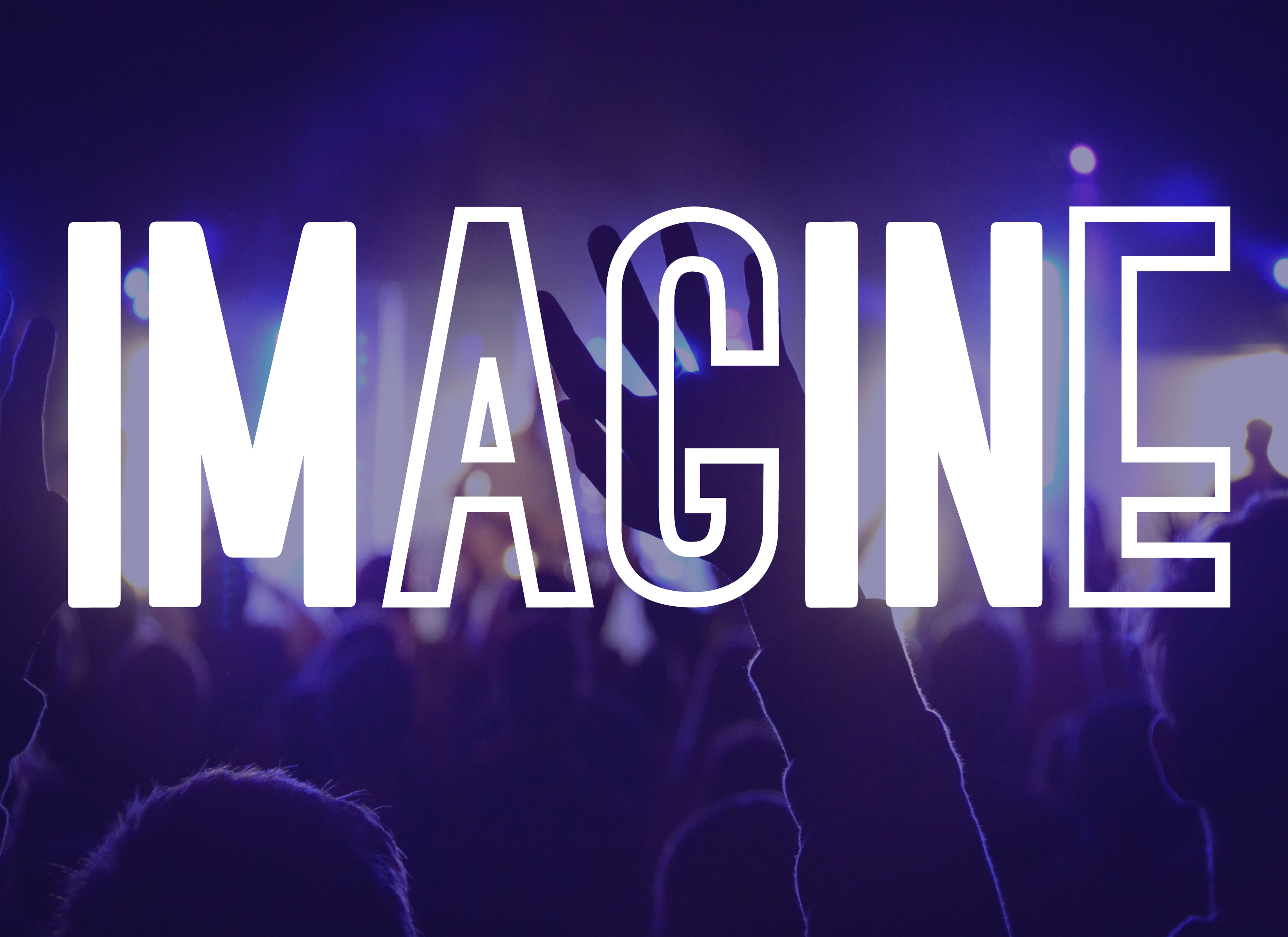 Hebrews 10:35-36 
“Therefore do not cast away your confidence, which has greatreward. For you have need of endurance, so that after you have done the will of God, you may receive the promise:”
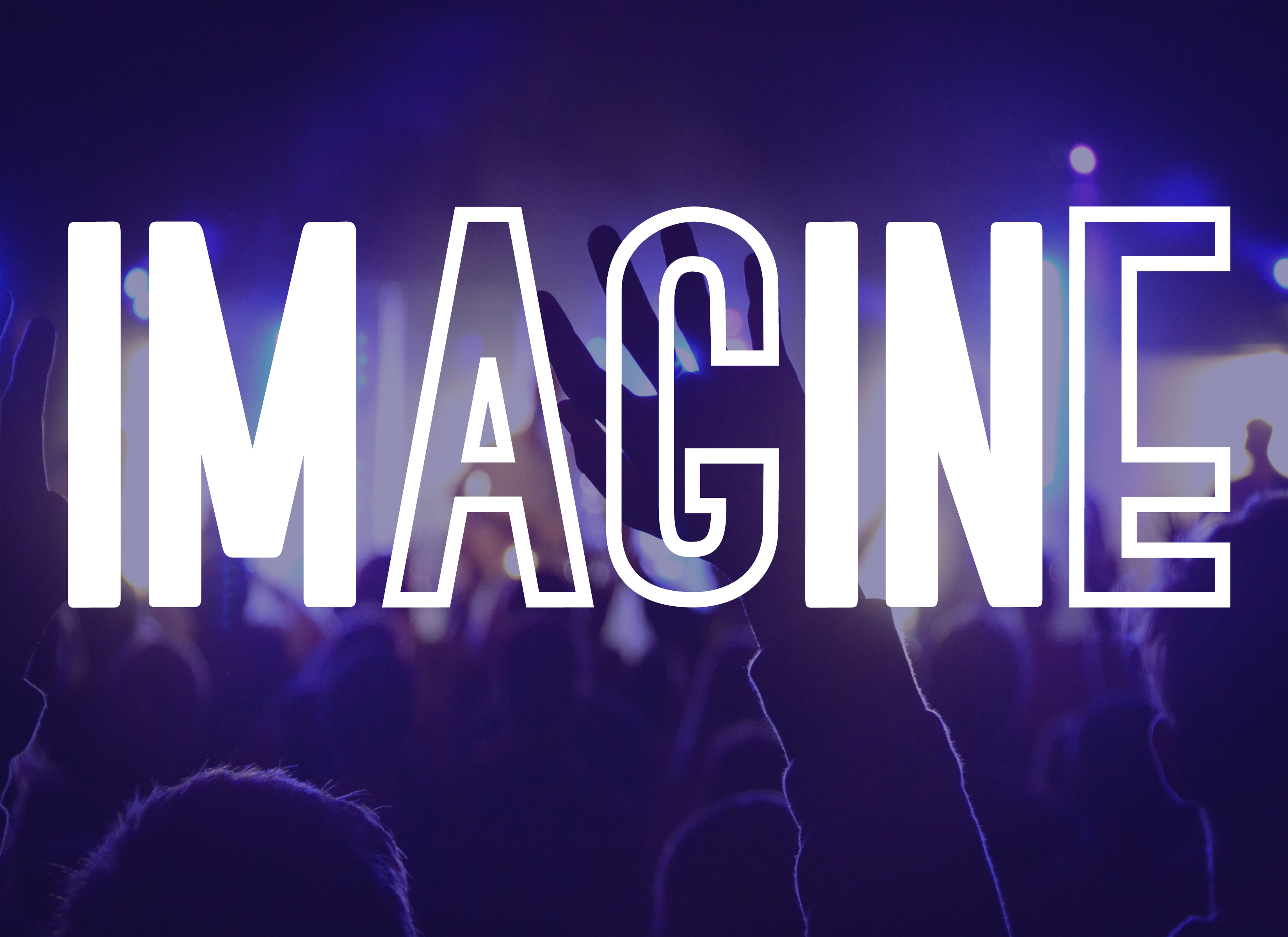 Joshua 1:6“Be strong and of good courage, for to this people you shall divide as an inheritance the land which I swore to their fathers to give them.”
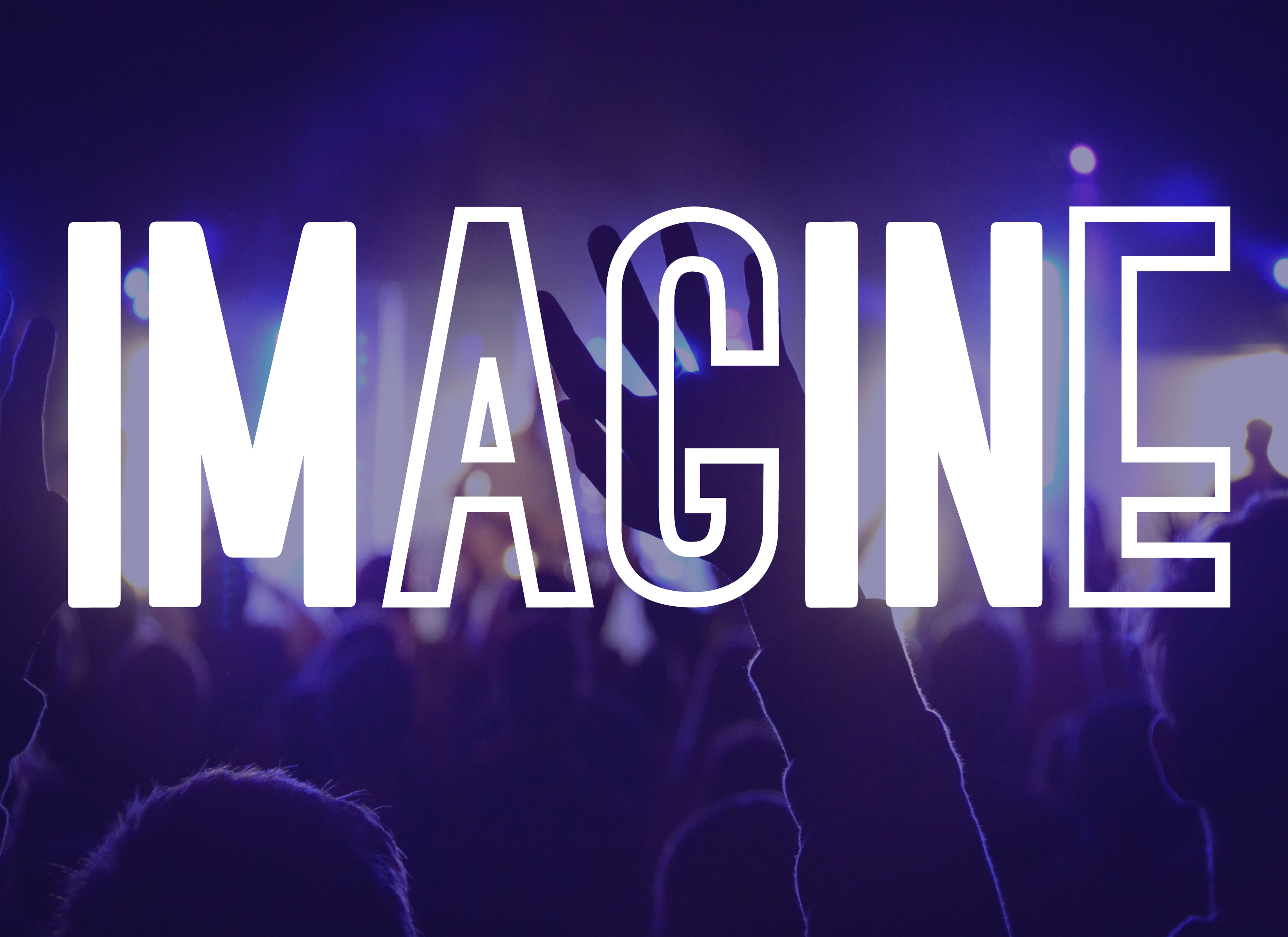 Revelation 11:15
“The kingdoms of this world have become the kingdoms of our Lord and of His Christ, and He shall reign forever and ever!”
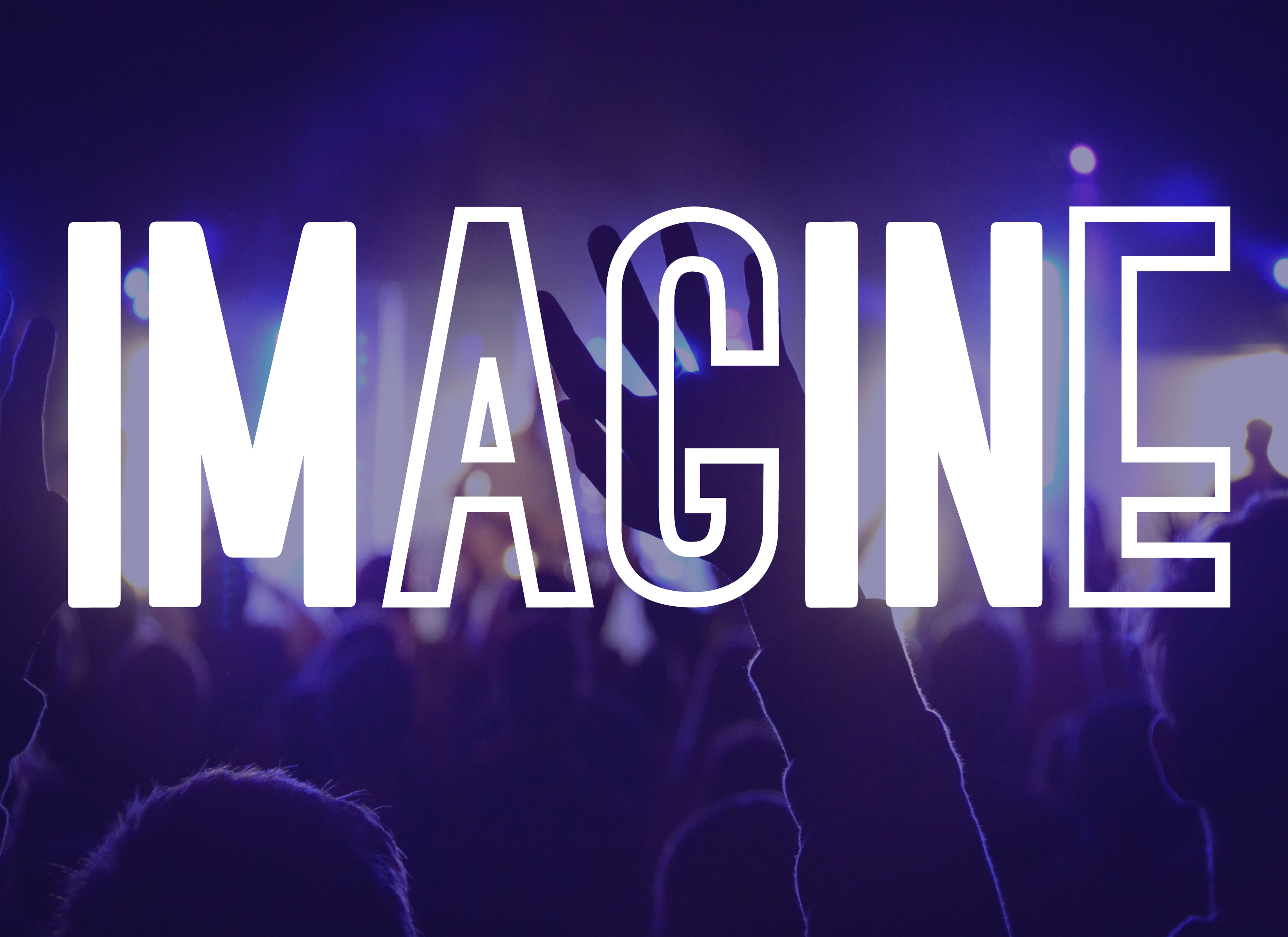 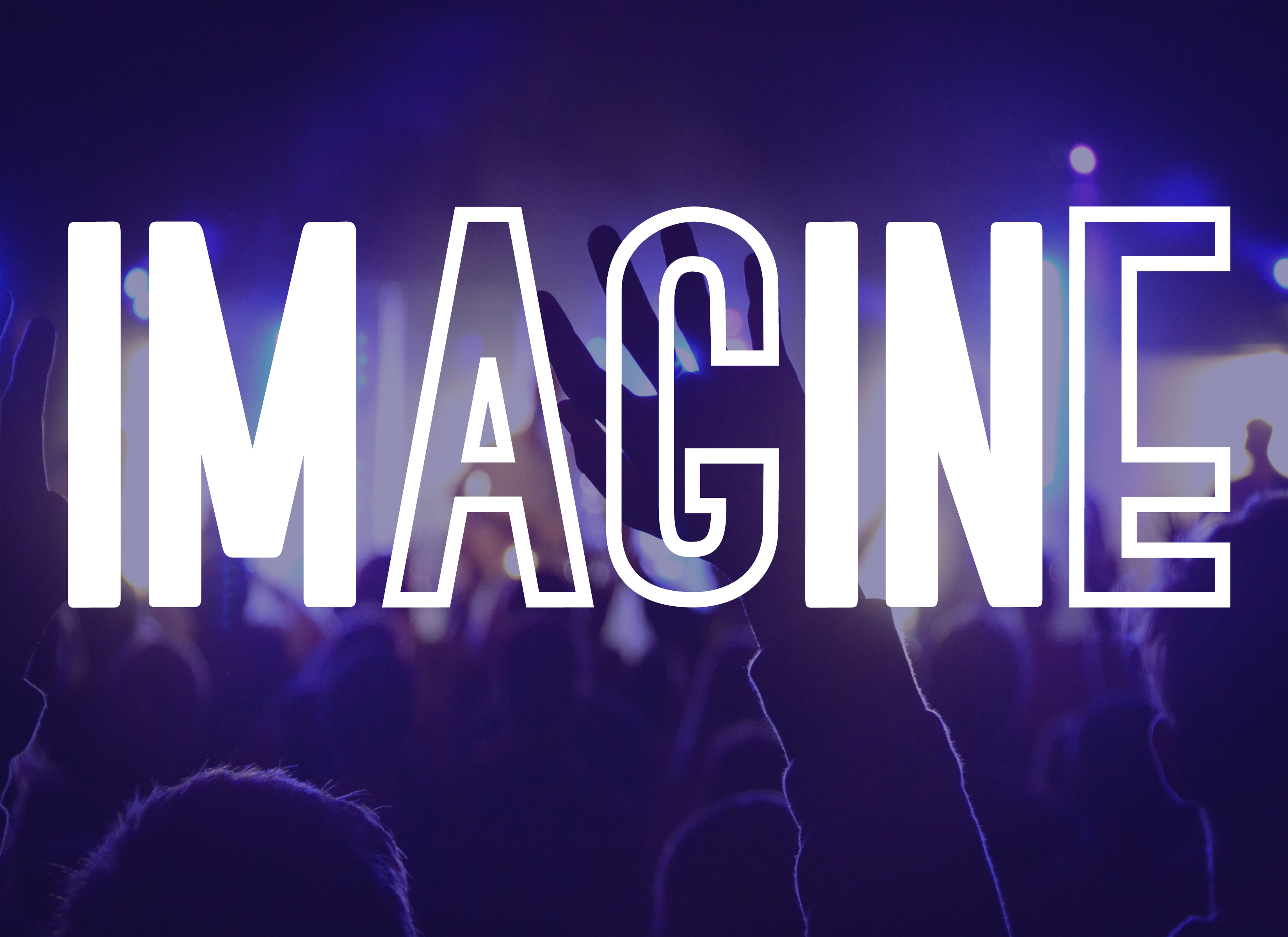